PHOØNG GIAÙO DUÏC & ÑAØO TAÏO ÑÖÙC TROÏNG
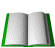 TRÖÔØNG TIEÅU HOÏC ÑÒNH AN
CHÀO MỪNG QUÝ THẦY CÔ VỀ DỰ GIỜ
CHÀO MỪNG QUÝ THẦY CÔ VỀ DỰ GIỜ
CHÀO MỪNG QUÝ THẦY CÔ VỀ DỰ GIỜ
Lớp : 1A1
Môn: Toán
Giáo viên: Nông Thị Mai
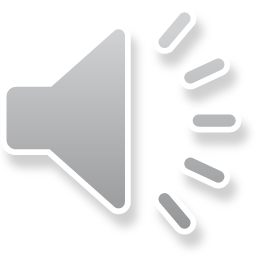 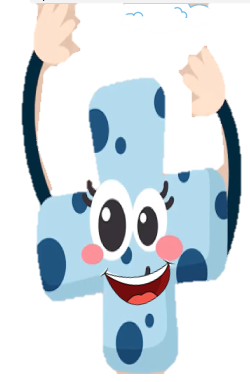 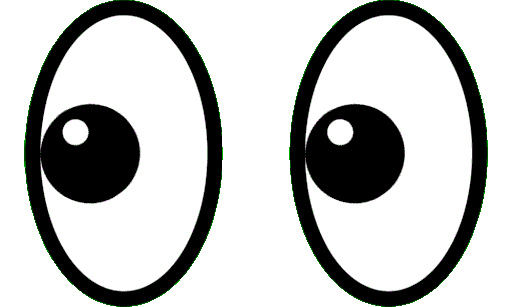 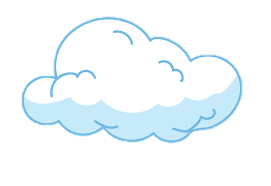 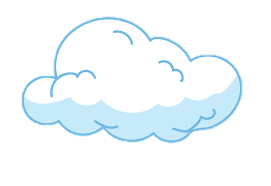 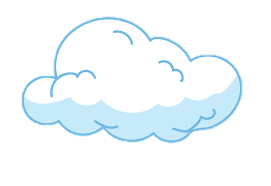 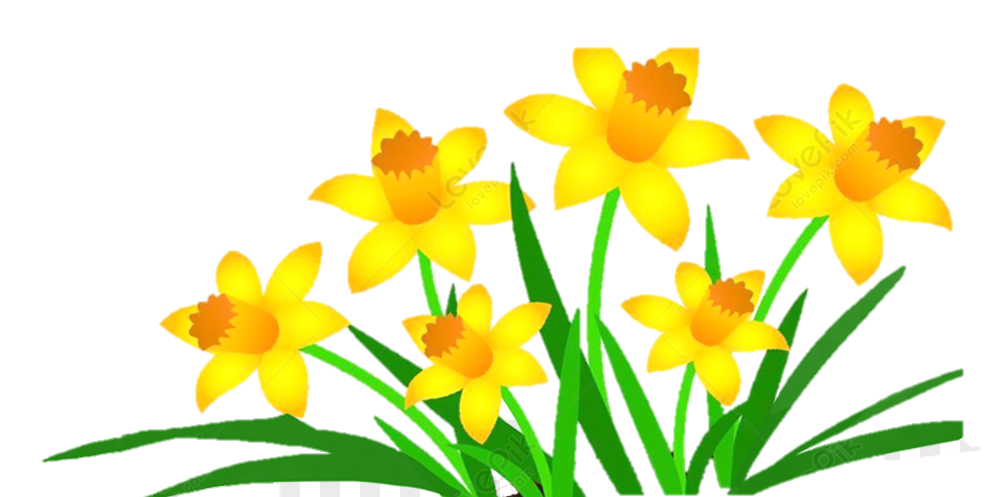 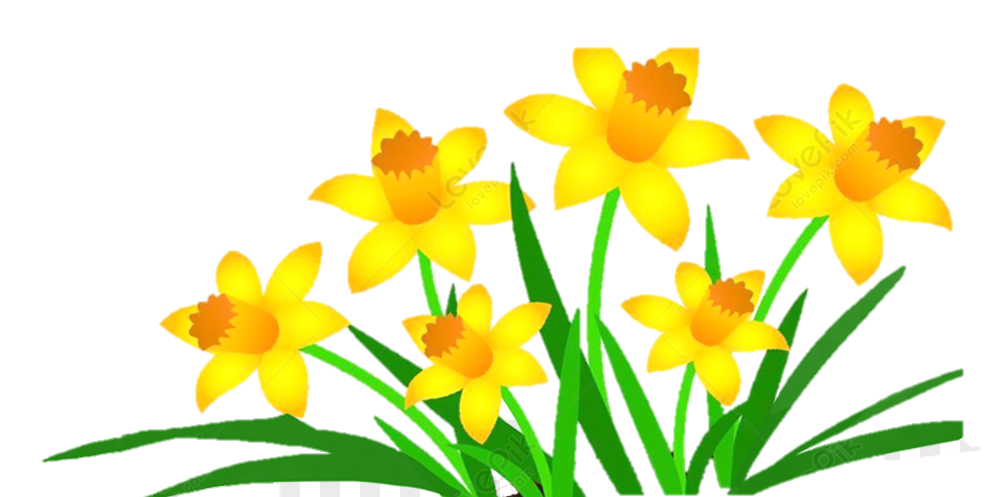 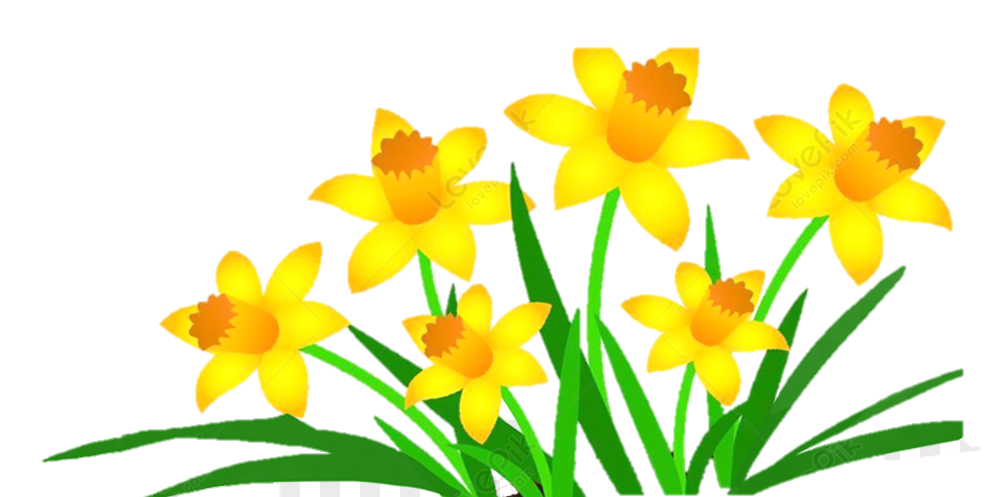 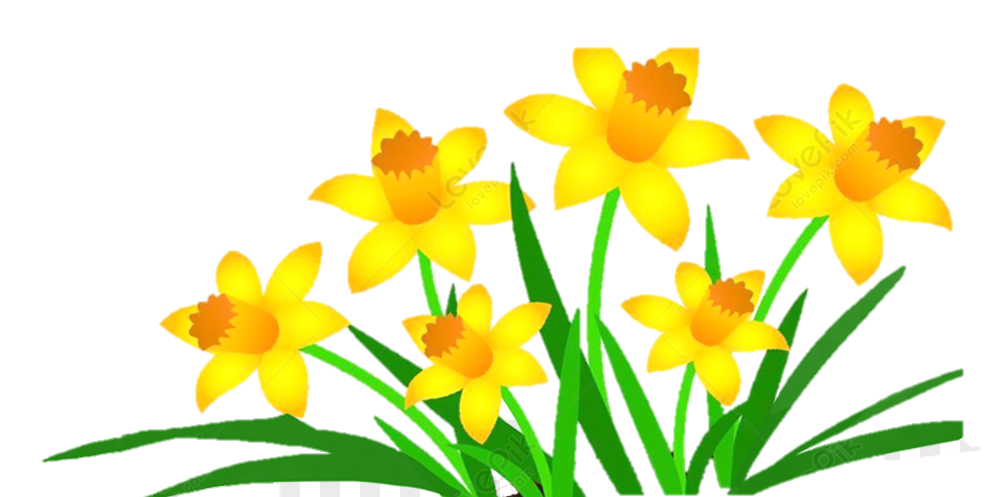 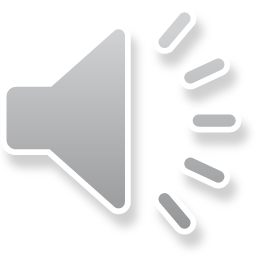 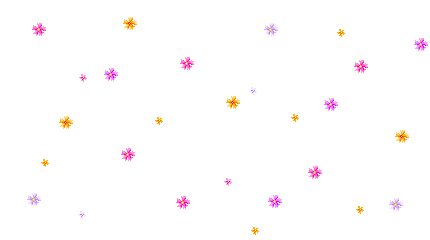 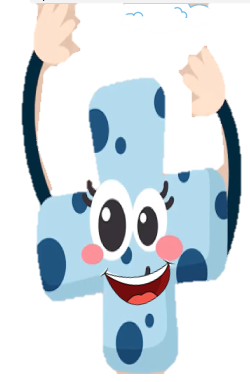 TRÒ CHƠI
AI NHANH AI ĐÚNG
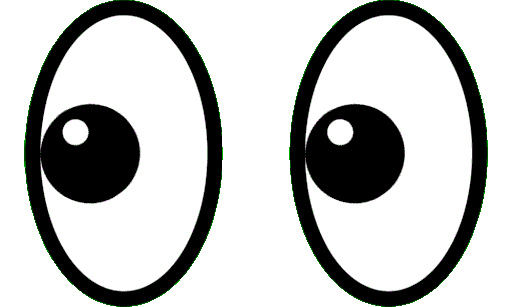 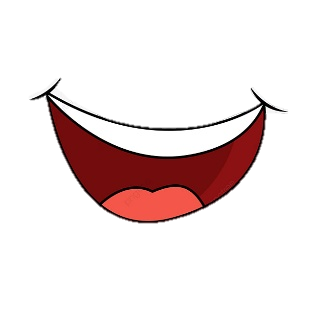 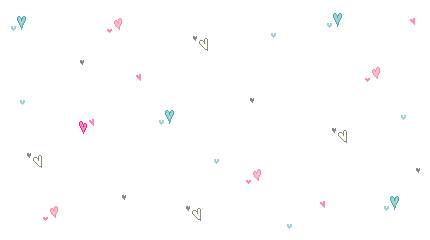 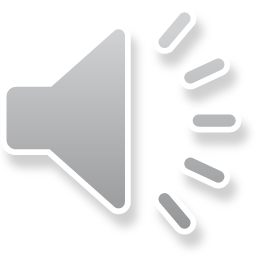 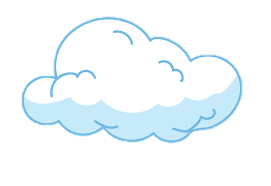 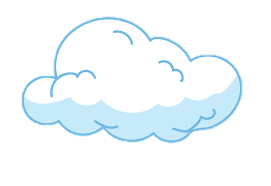 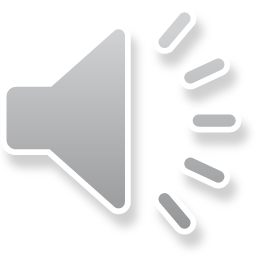 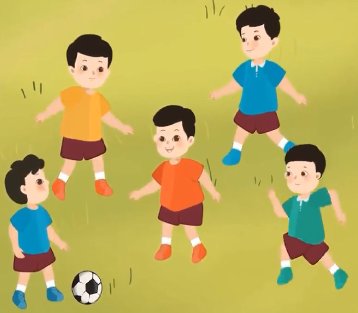 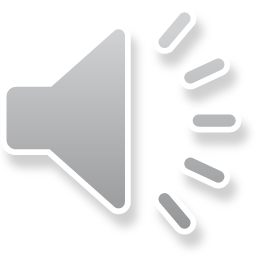 2
+
=
3
5
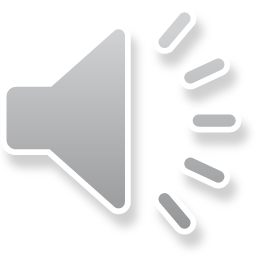 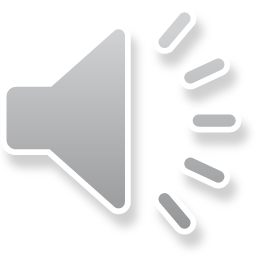 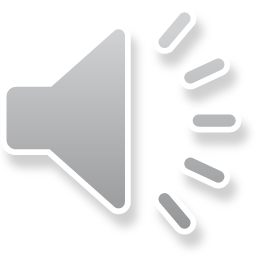 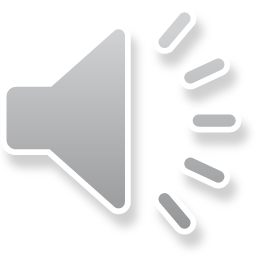 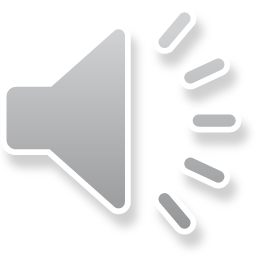 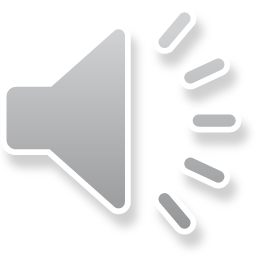 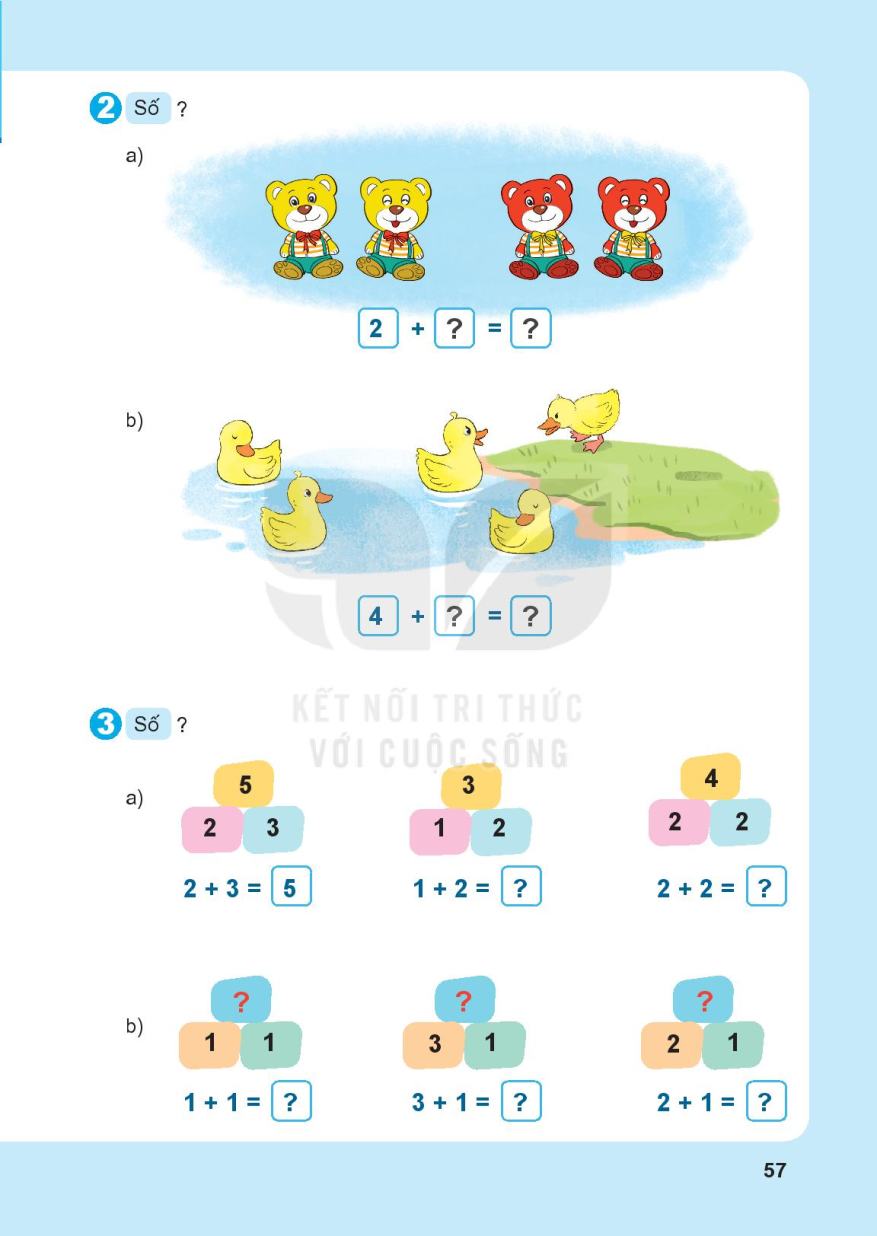 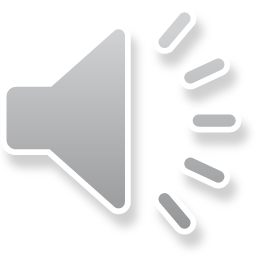 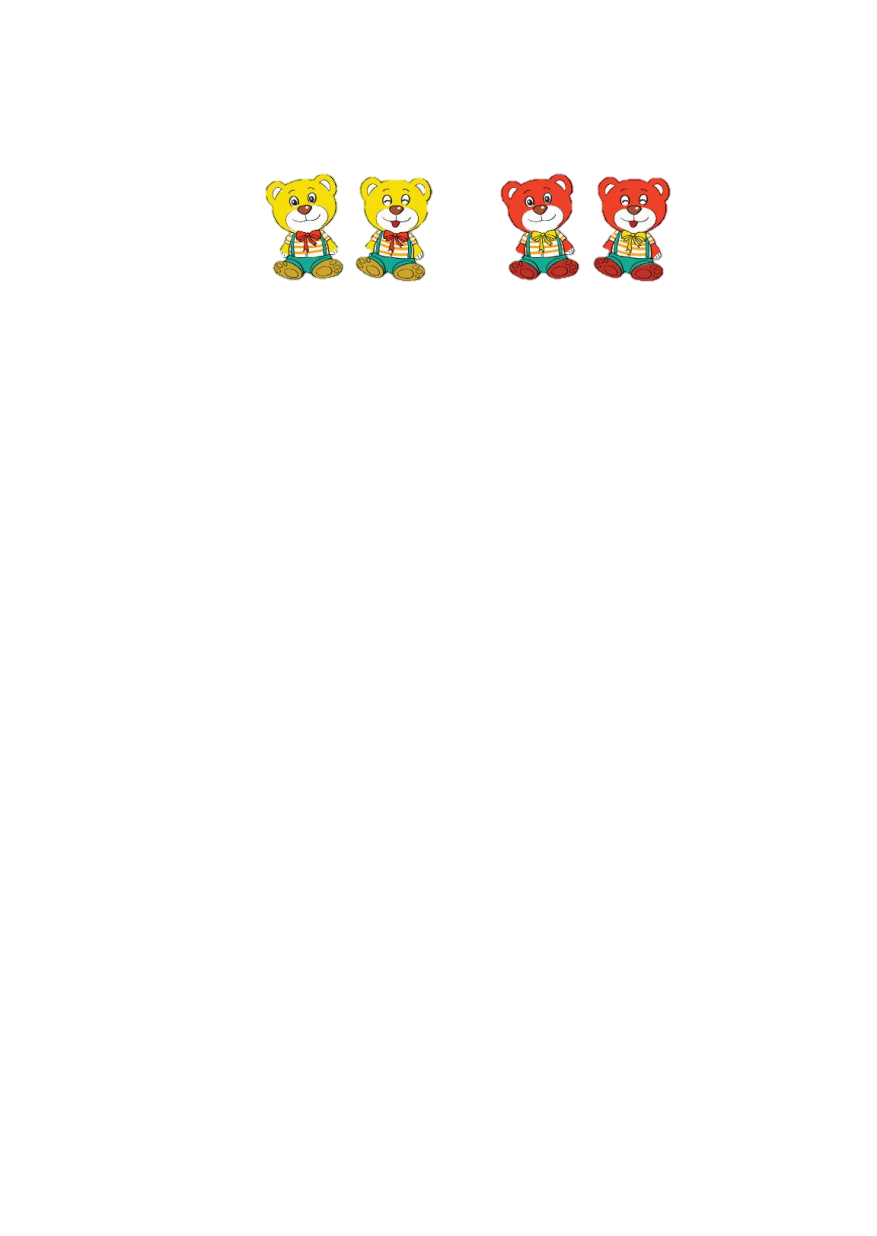 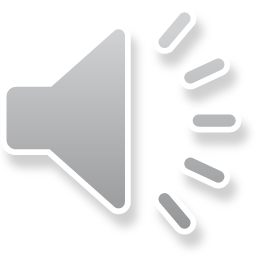 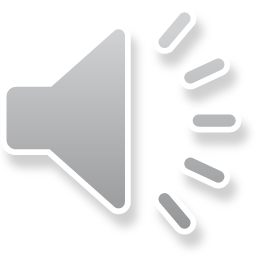 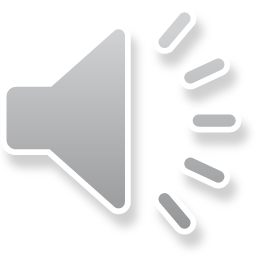 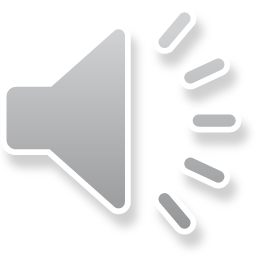 +
2
2
4
=
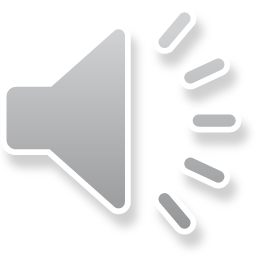 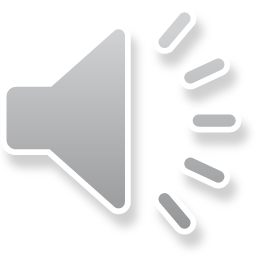 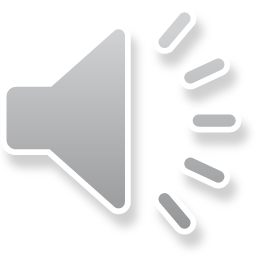 Thứ ba ngày 31 tháng 10 năm 2023
Toán
BÀI 10: PHÉP CỘNG TRONG PHẠM VI 10
(TIẾT 2)
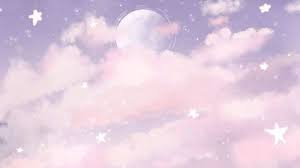 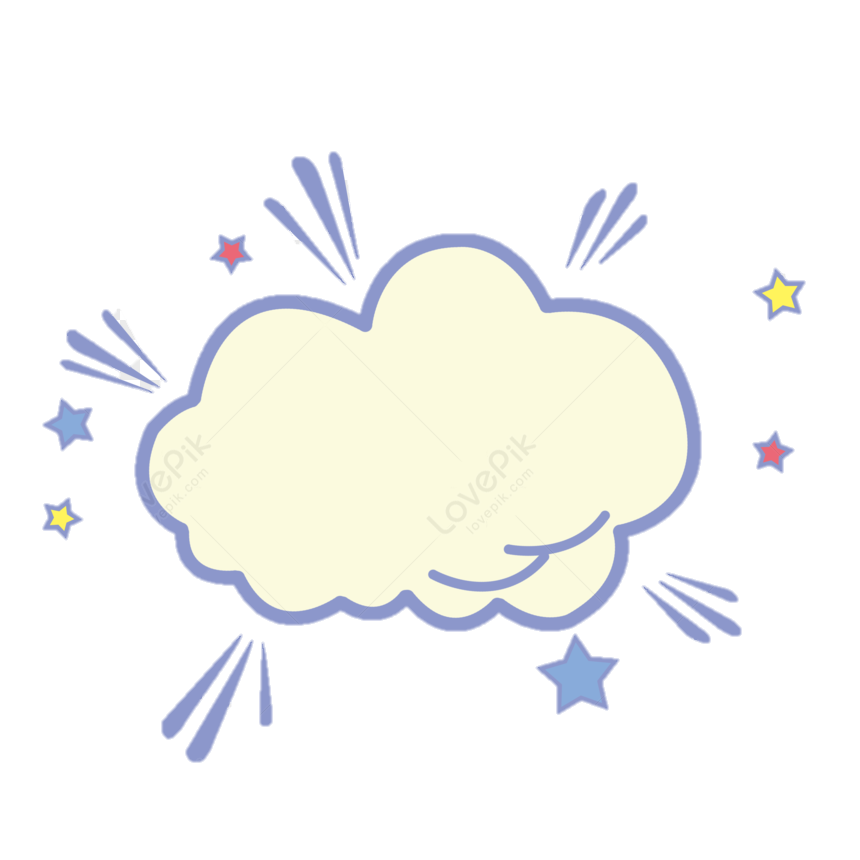 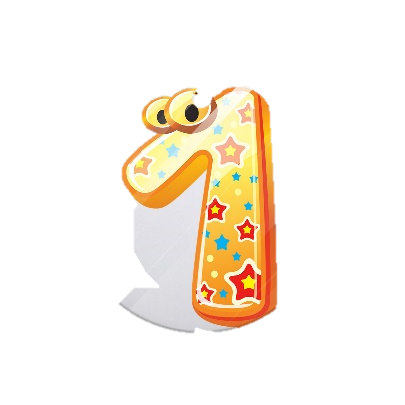 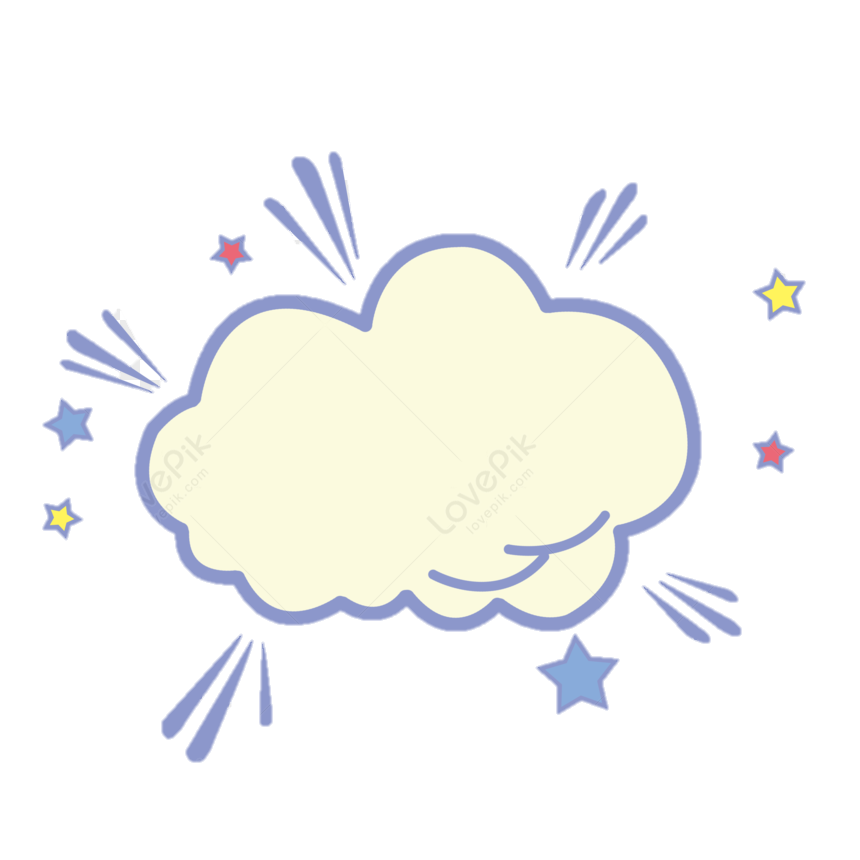 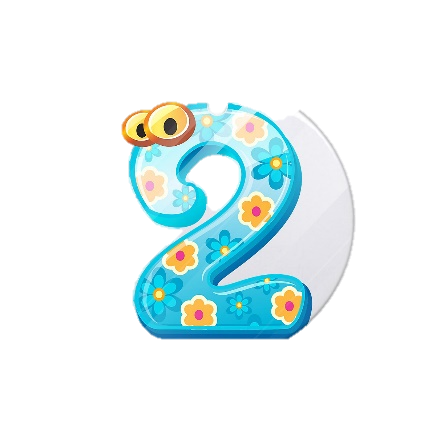 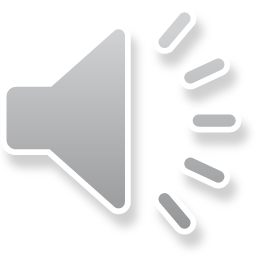 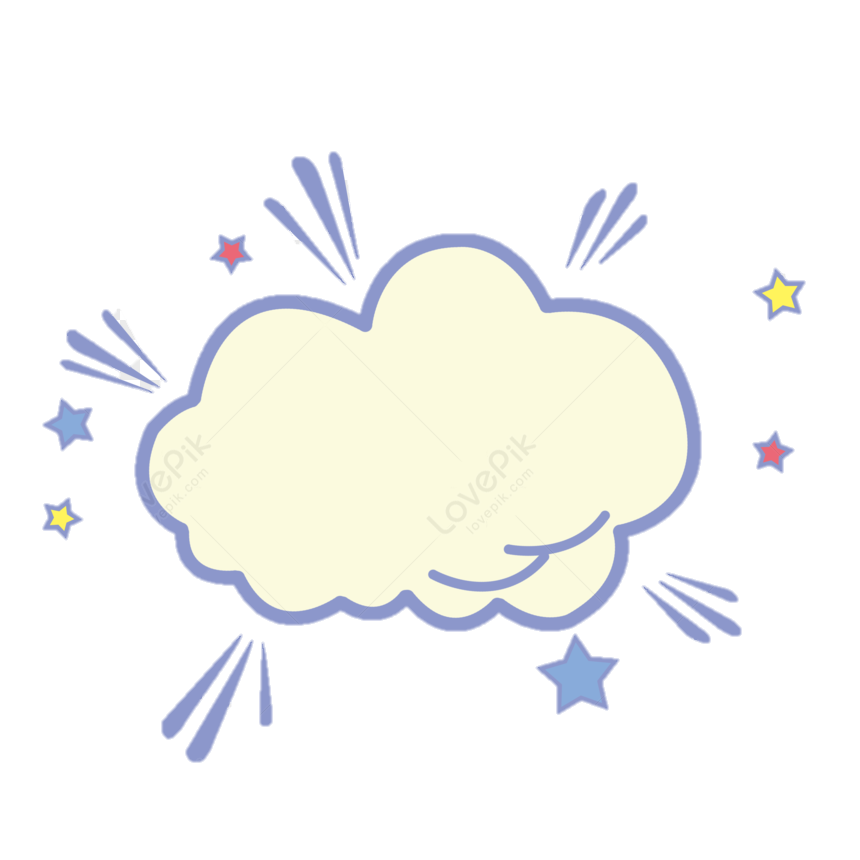 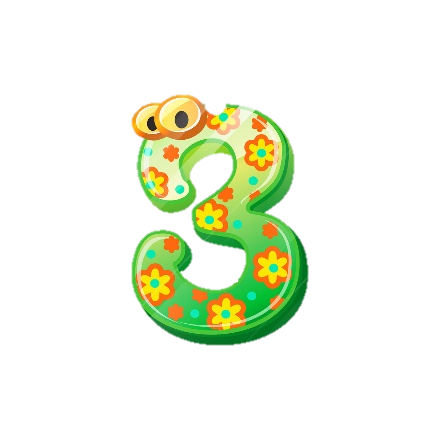 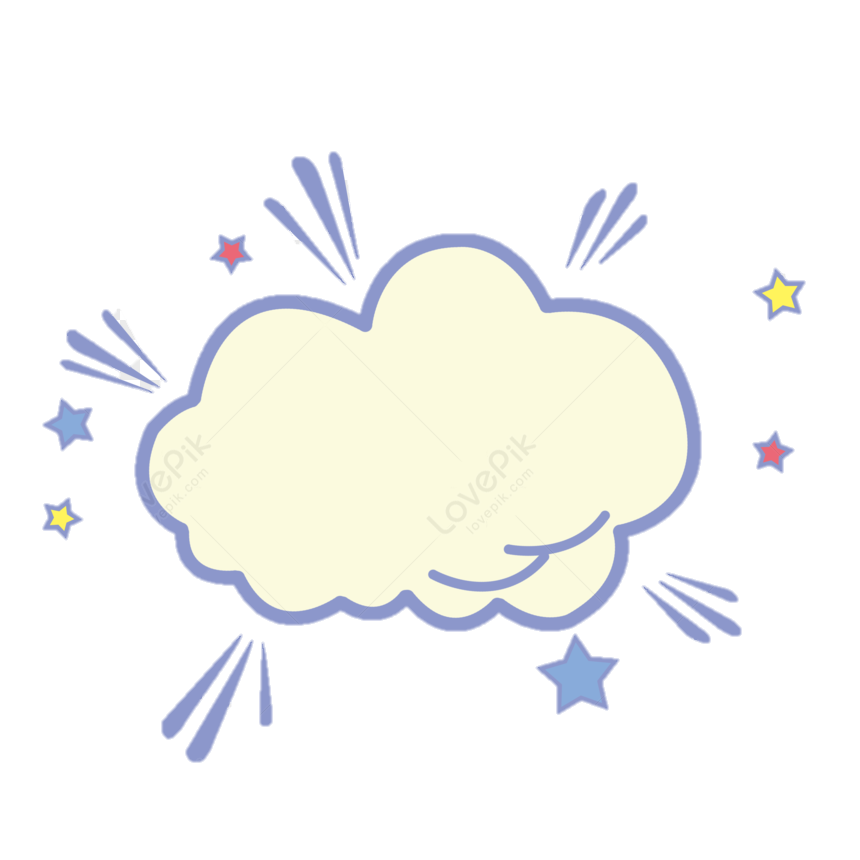 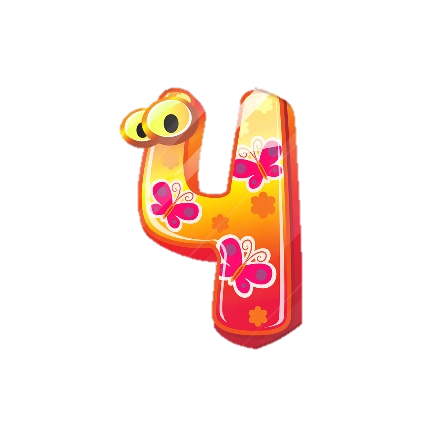 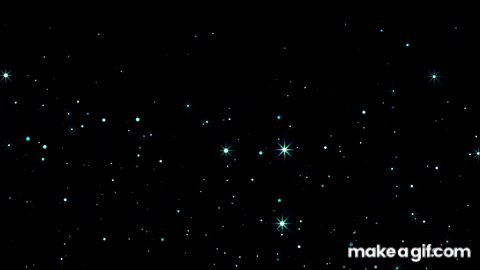 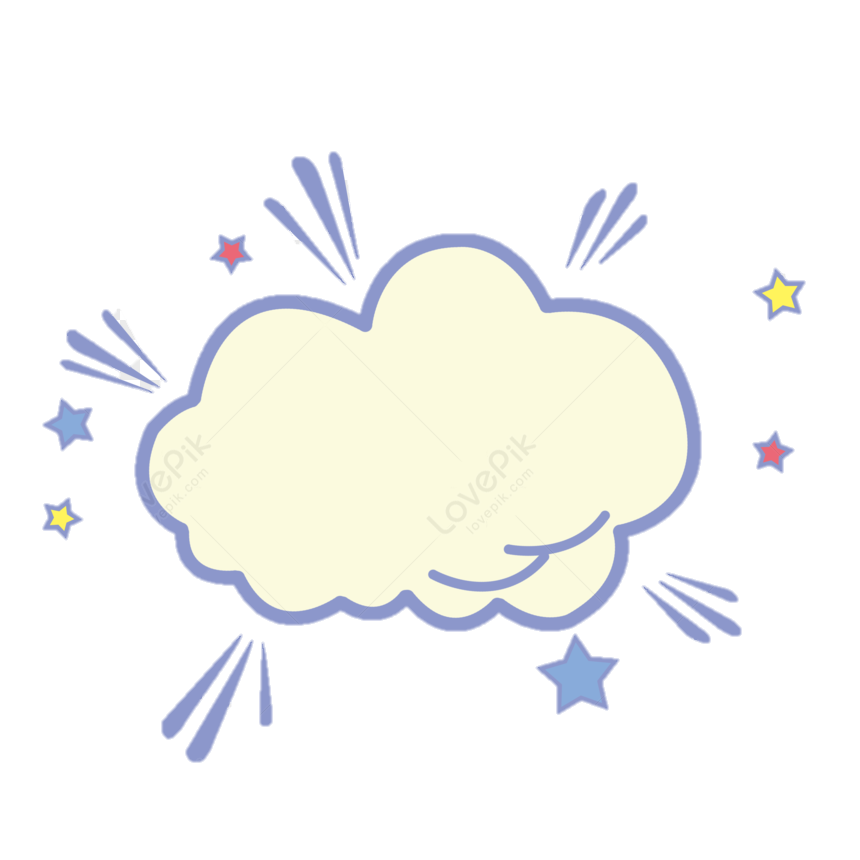 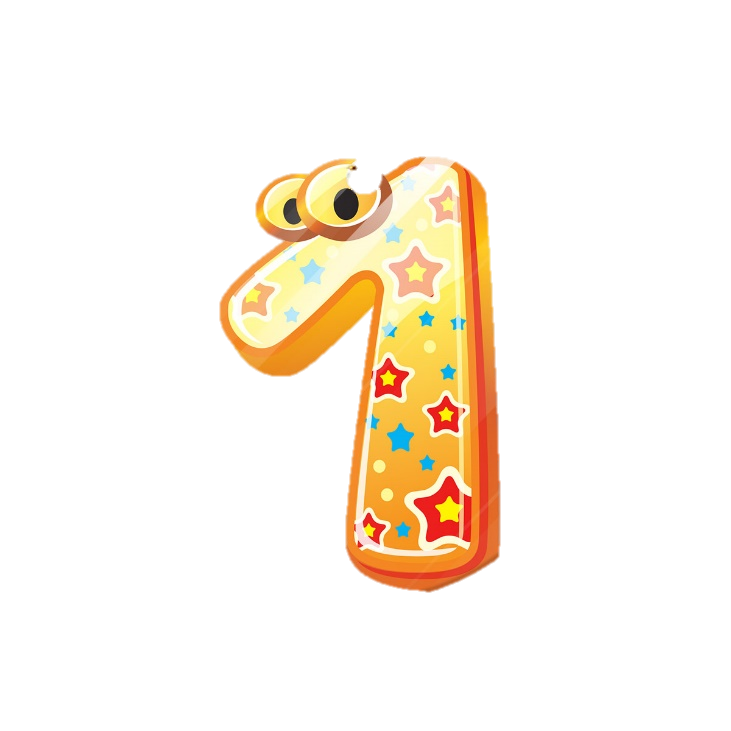 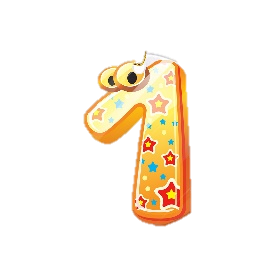 . Số ?
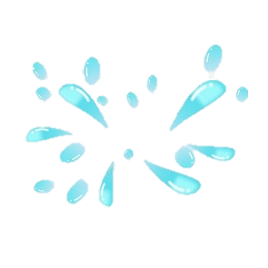 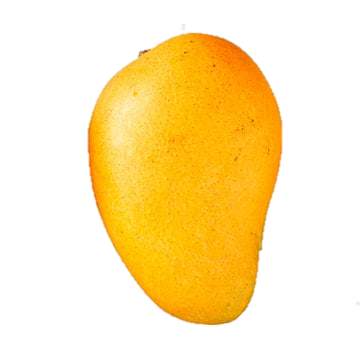 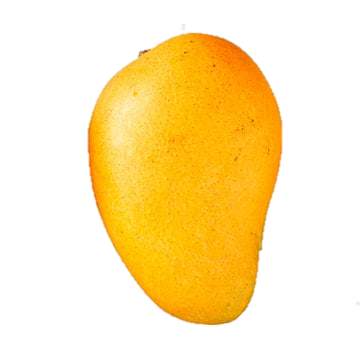 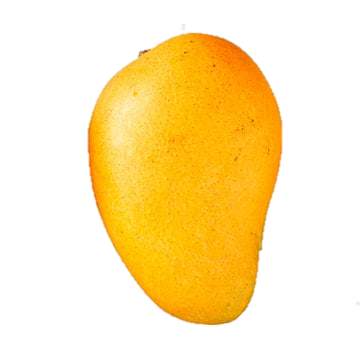 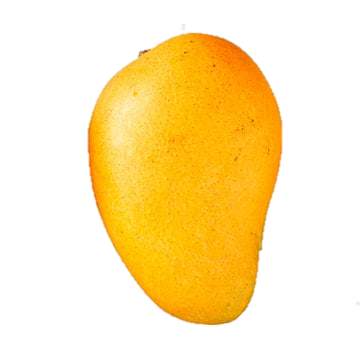 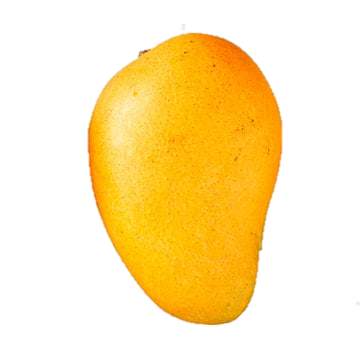 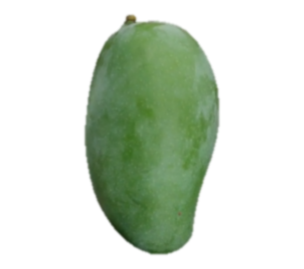 5 +  1 =
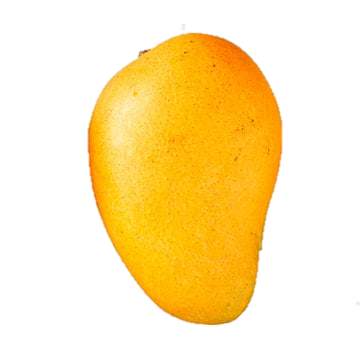 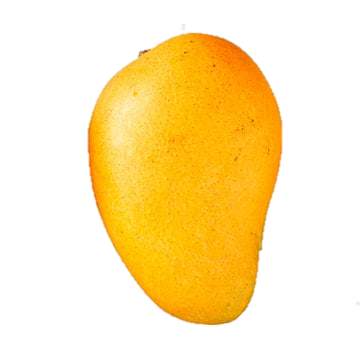 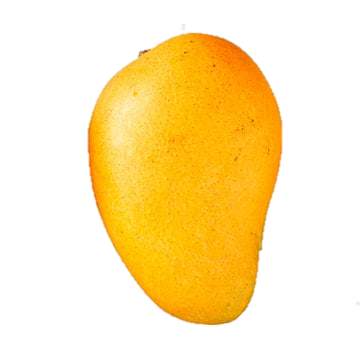 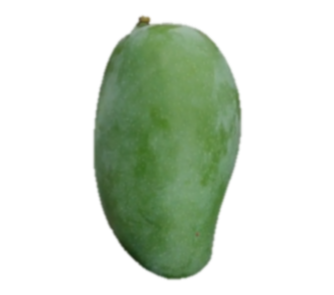 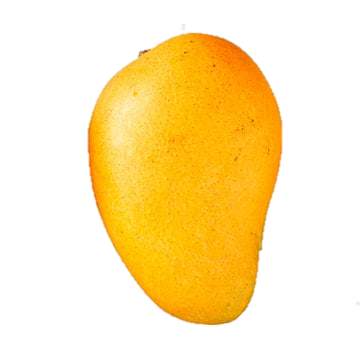 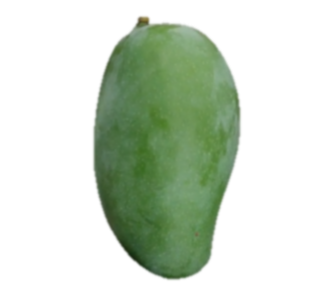 4 + 2 = ….
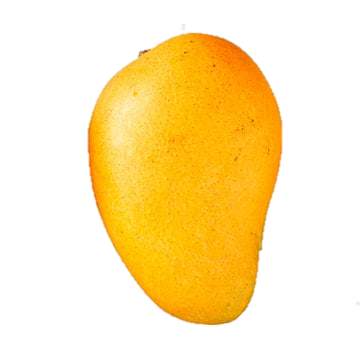 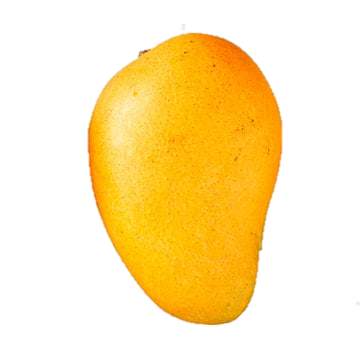 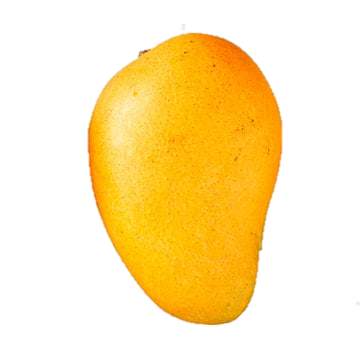 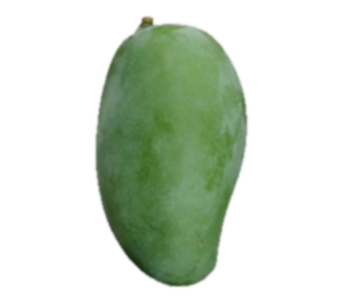 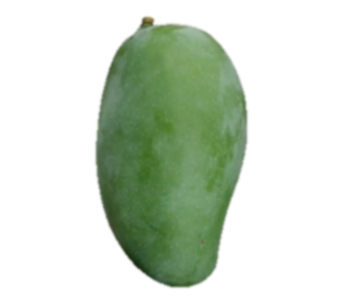 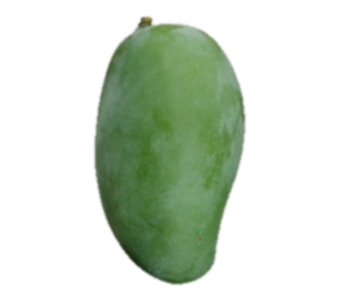 3 + 3 = ….
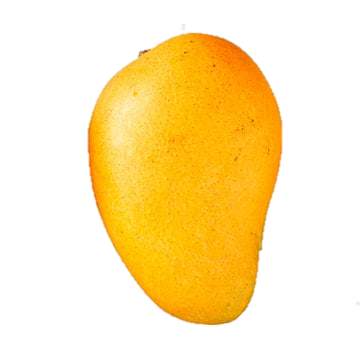 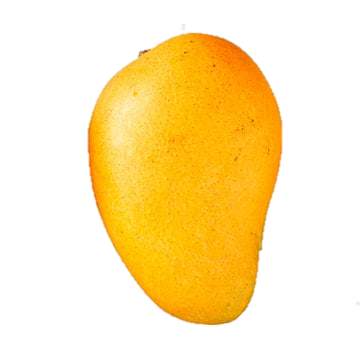 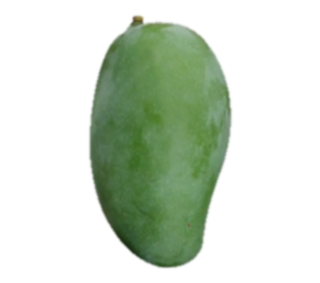 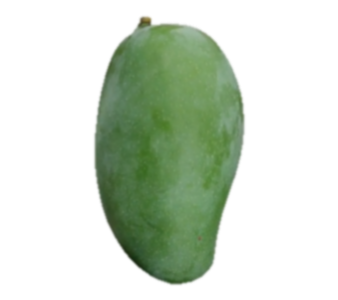 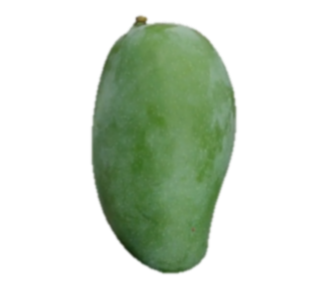 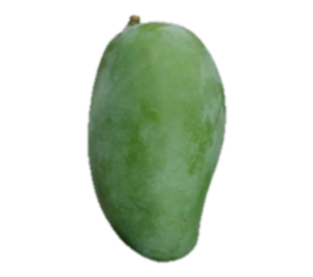 2 + 4 = ….
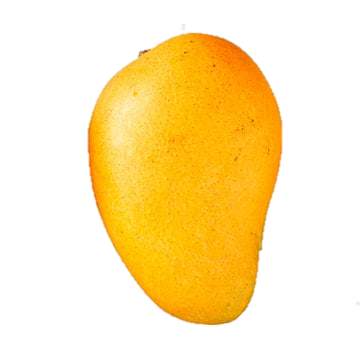 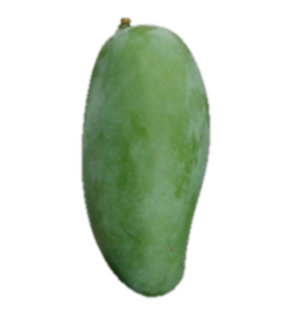 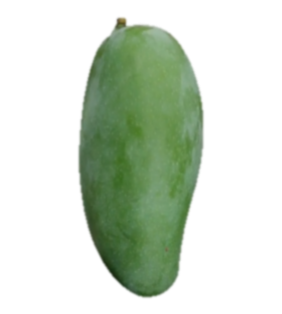 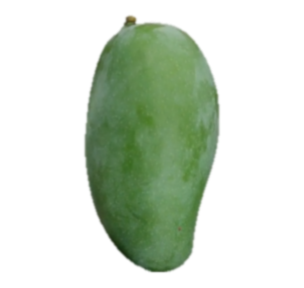 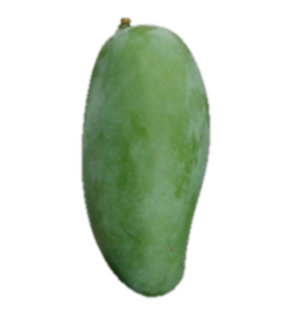 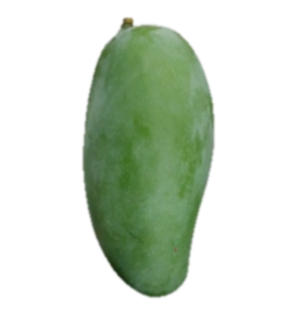 1 + 5 = ….
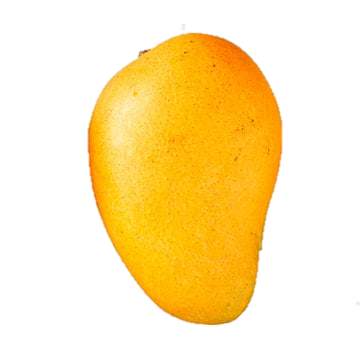 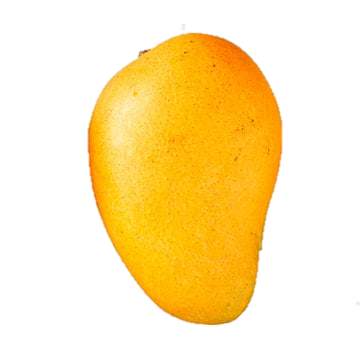 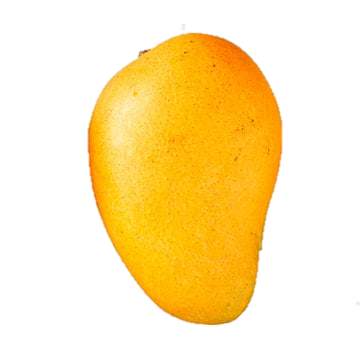 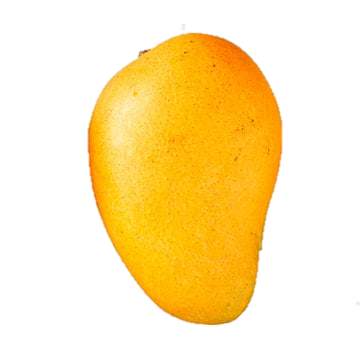 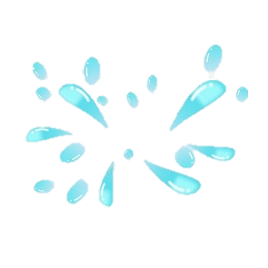 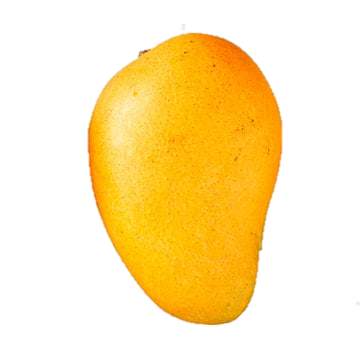 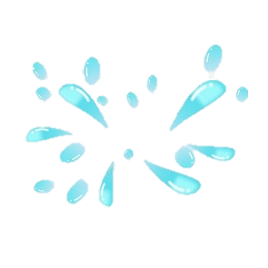 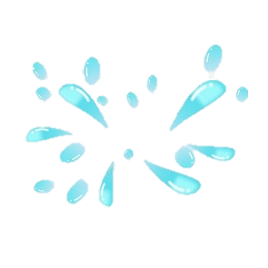 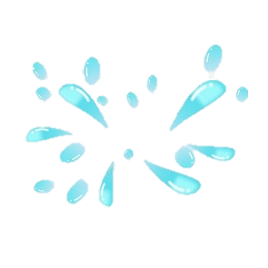 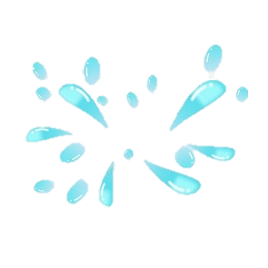 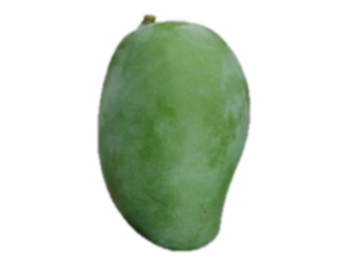 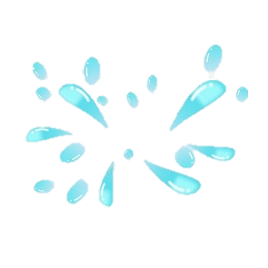 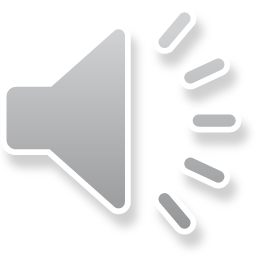 6
5 +  1 = ….
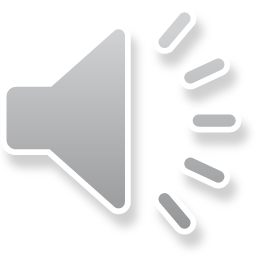 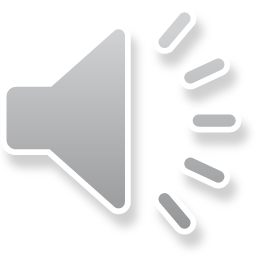 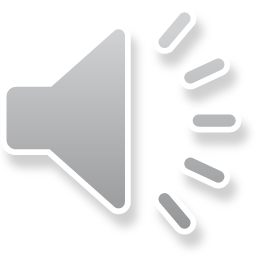 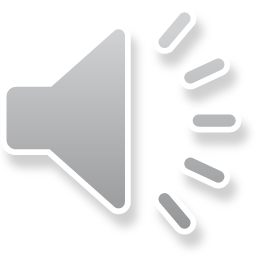 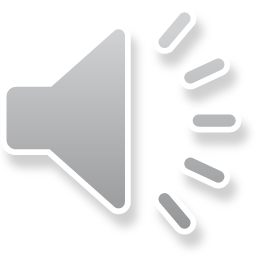 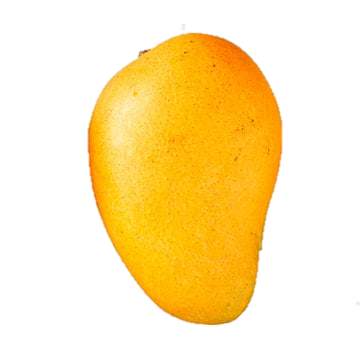 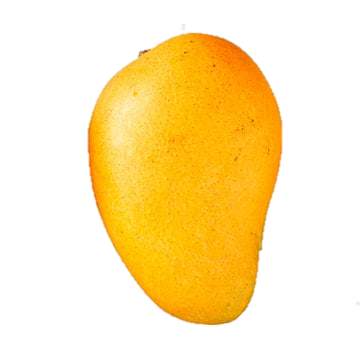 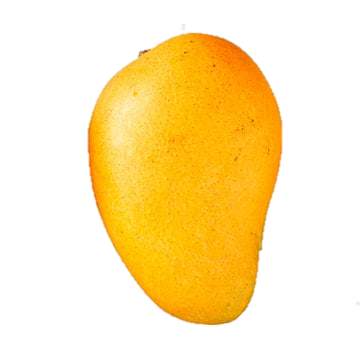 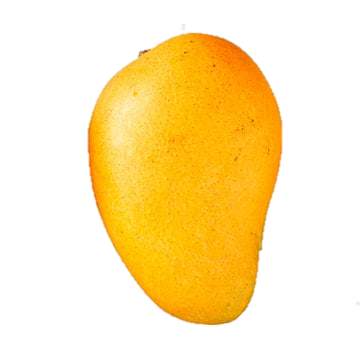 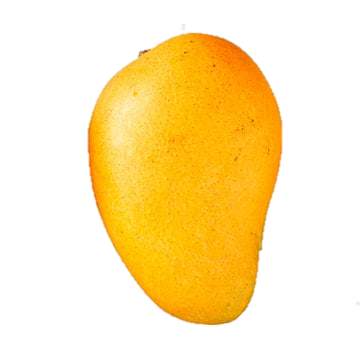 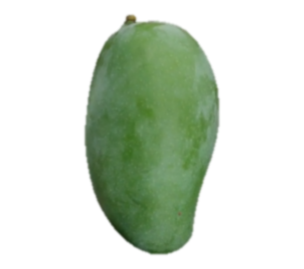 6
5 +  1 =
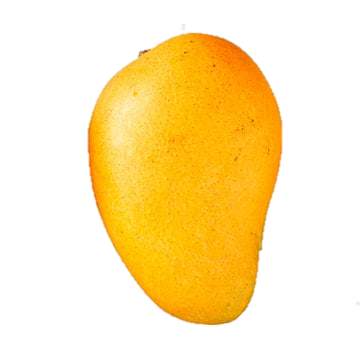 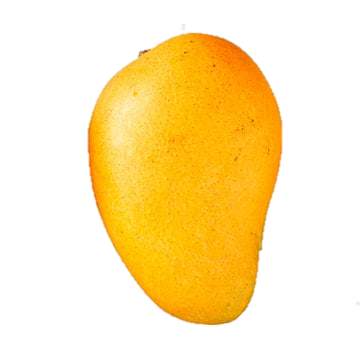 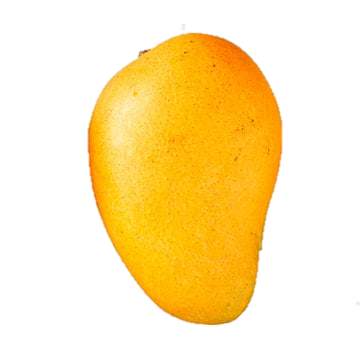 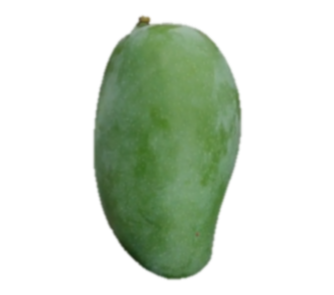 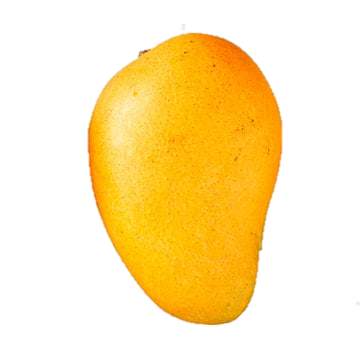 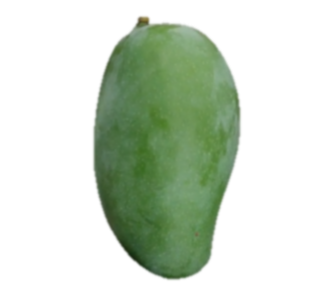 4 + 2 = ….
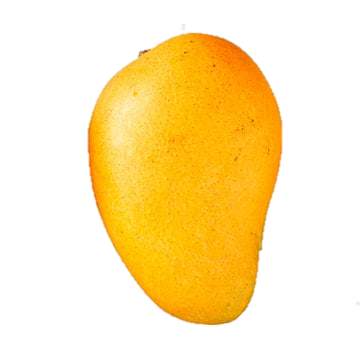 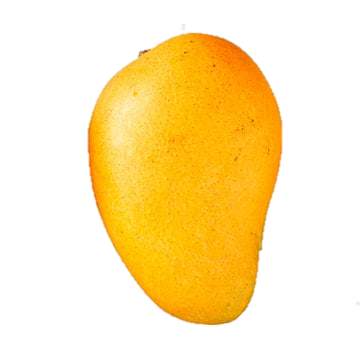 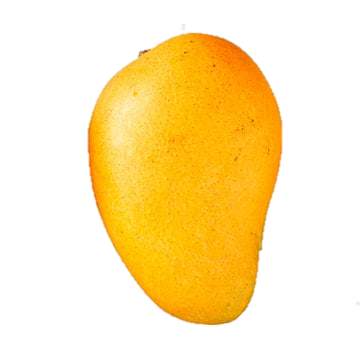 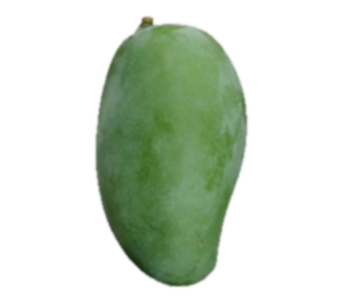 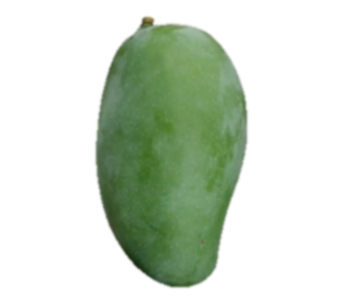 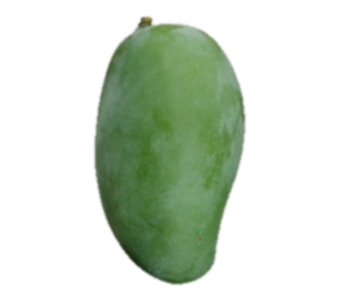 3 + 3 = ….
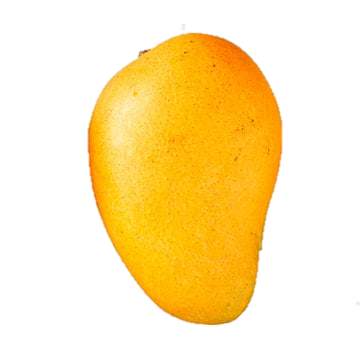 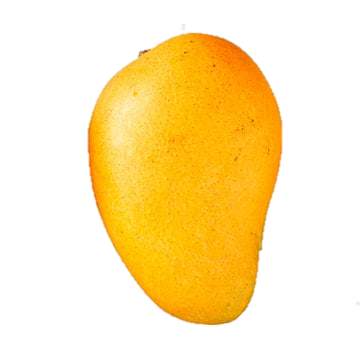 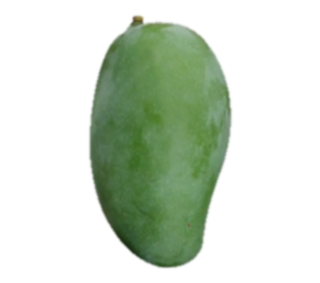 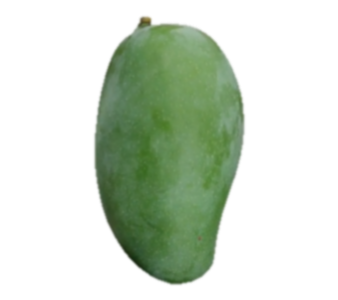 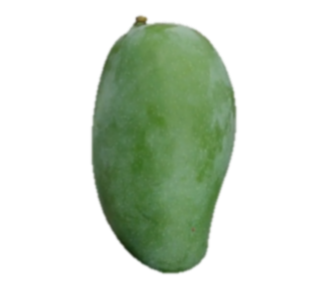 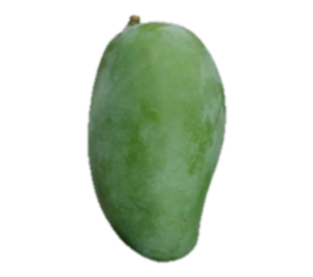 2 + 4 = ….
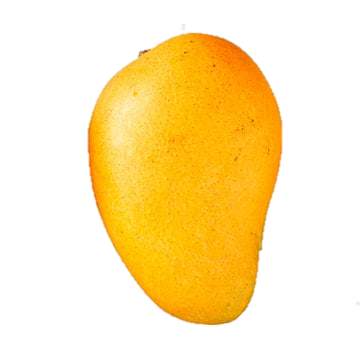 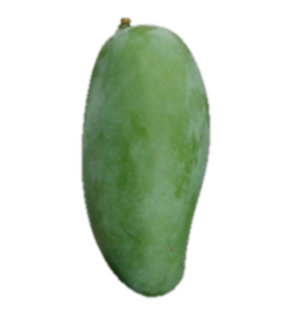 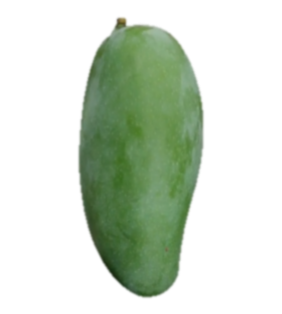 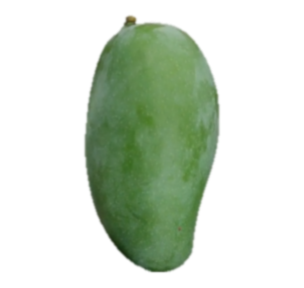 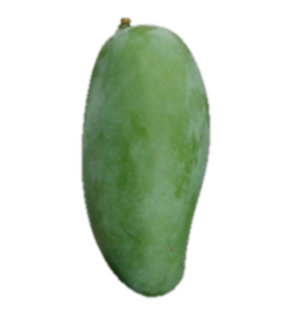 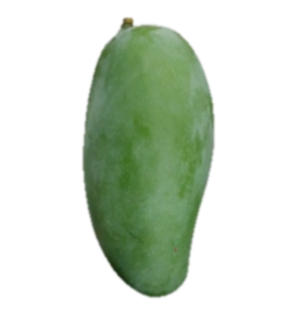 1 + 5 = ….
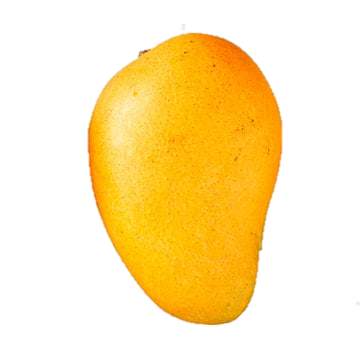 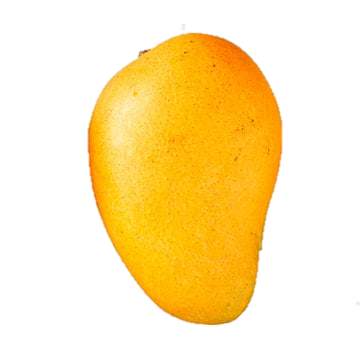 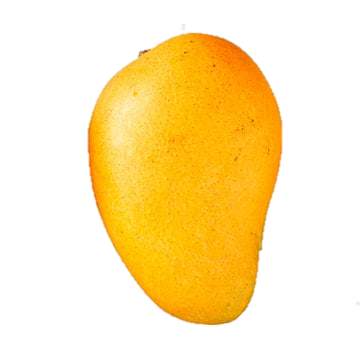 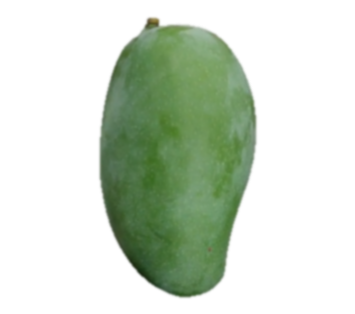 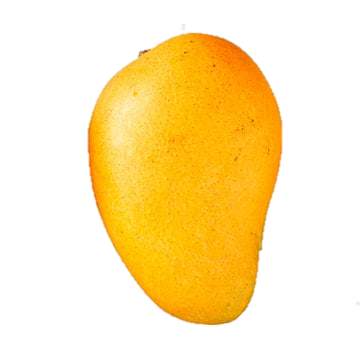 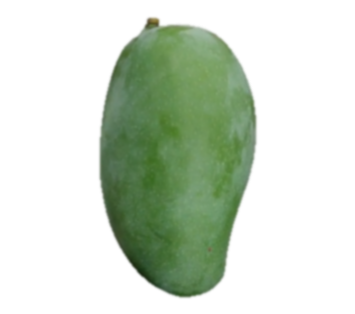 5
6
4
3
2
1
4 +  2 = ….
6
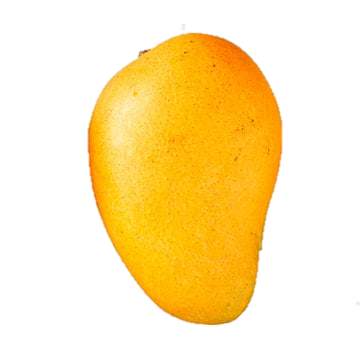 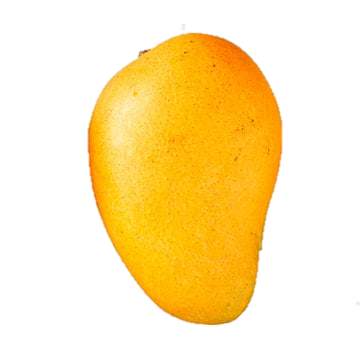 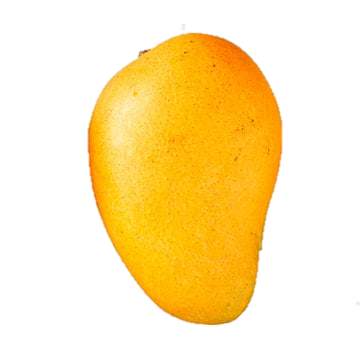 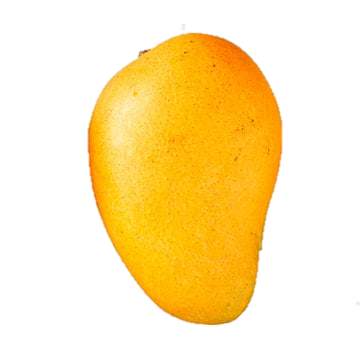 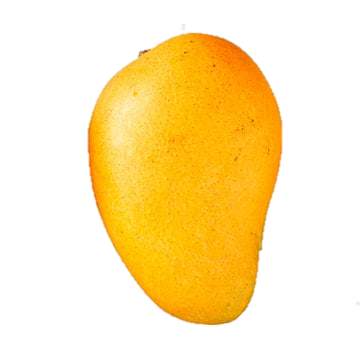 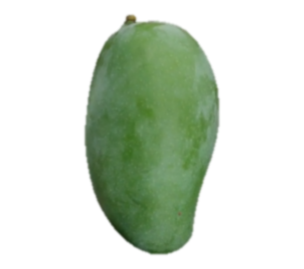 6
5 +  1 =
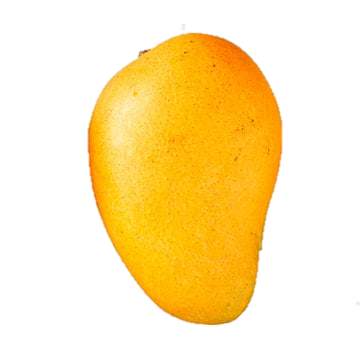 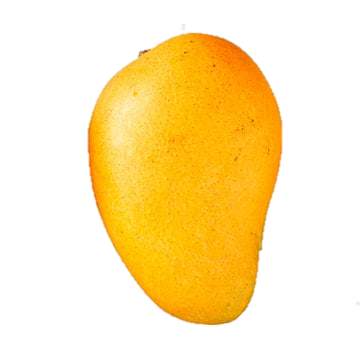 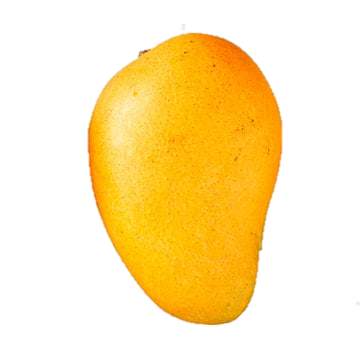 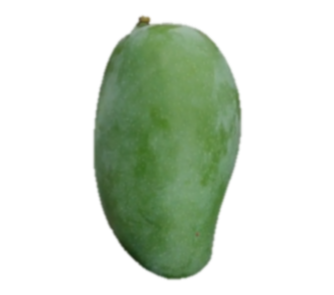 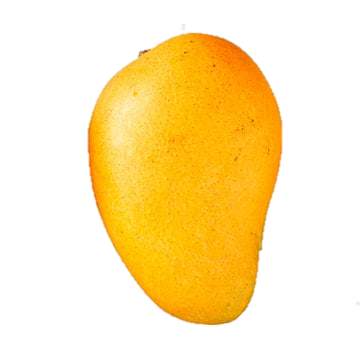 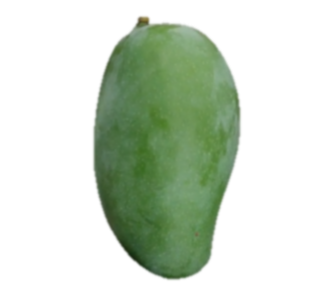 6
4 + 2 =
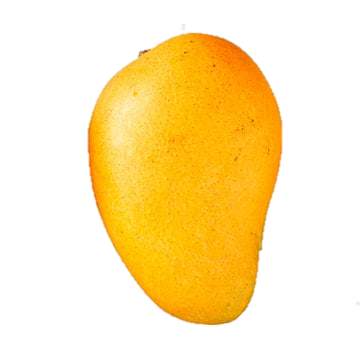 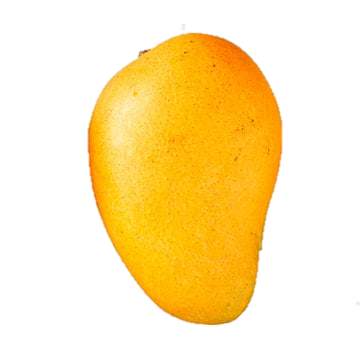 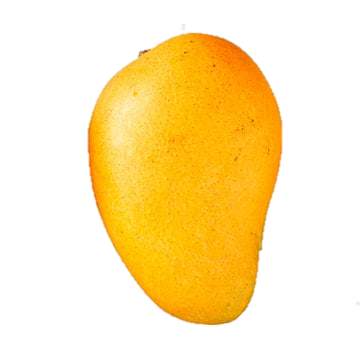 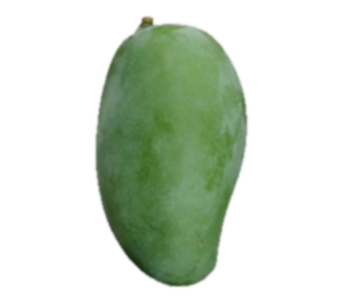 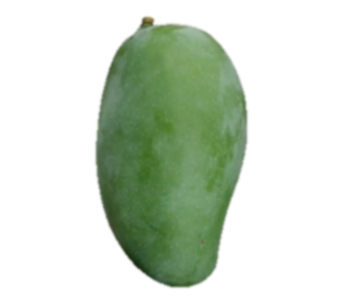 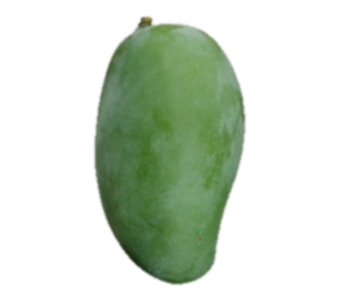 3 + 3 = ….
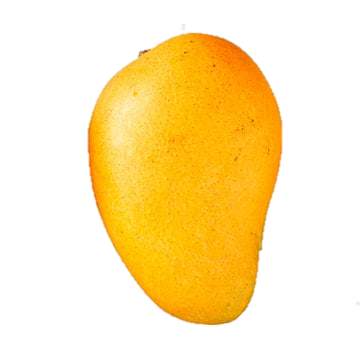 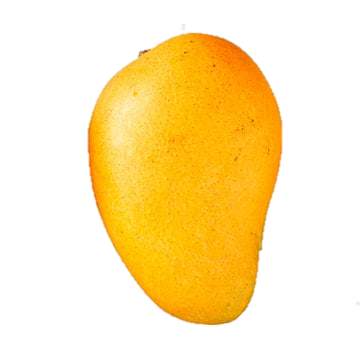 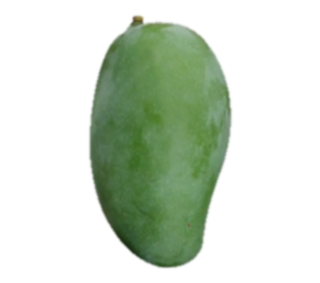 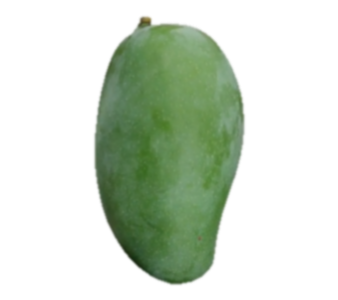 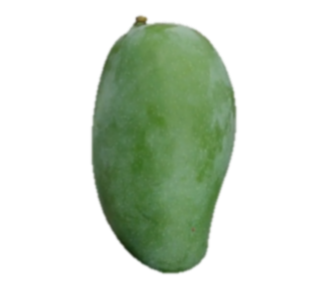 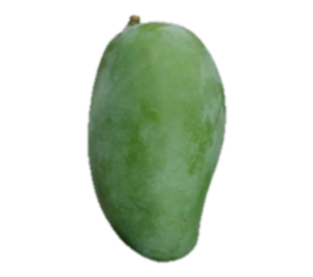 2 + 4 = ….
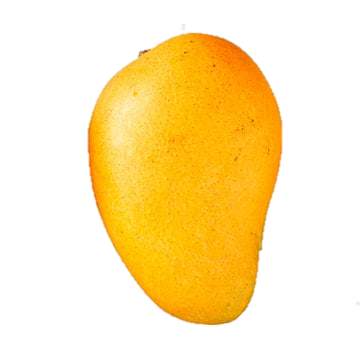 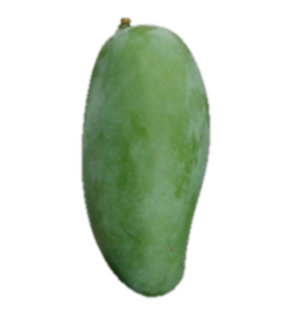 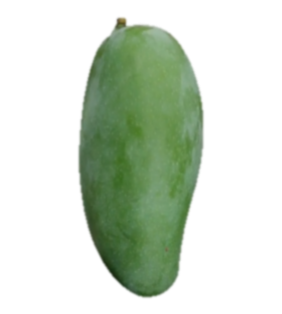 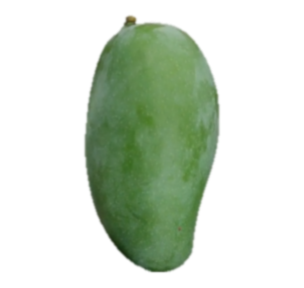 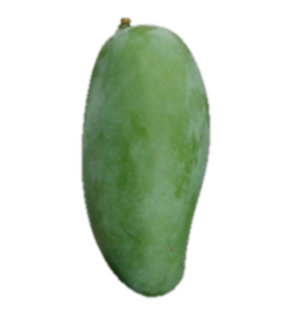 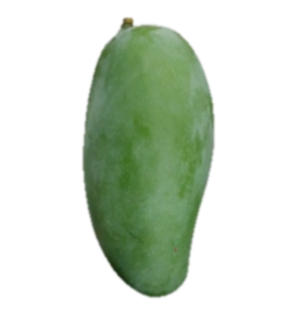 1 + 5 = ….
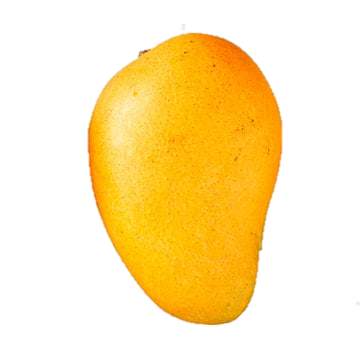 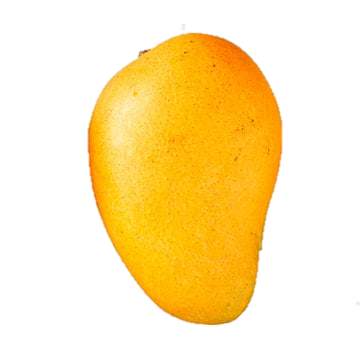 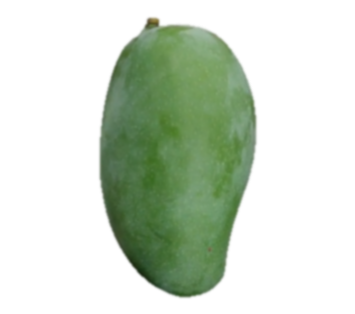 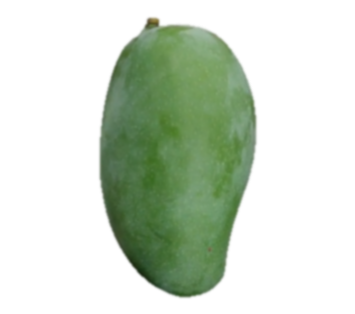 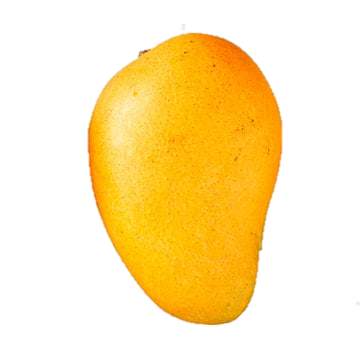 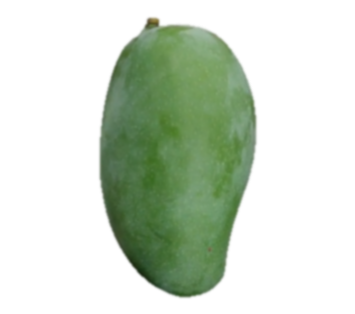 3 +  3 = ….
6
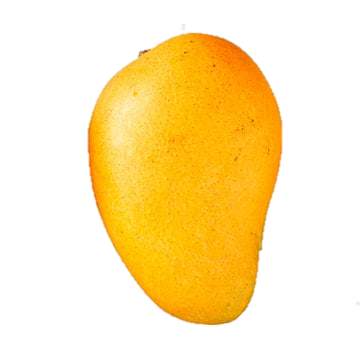 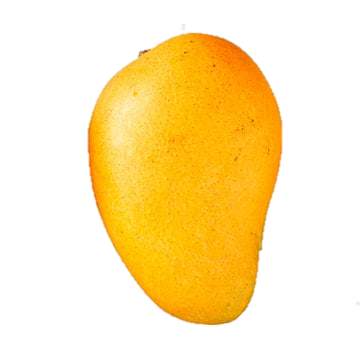 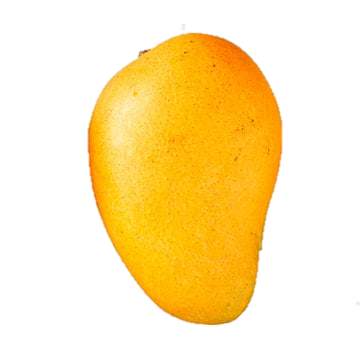 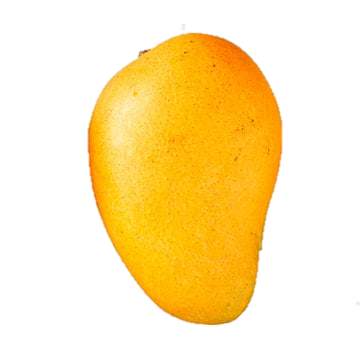 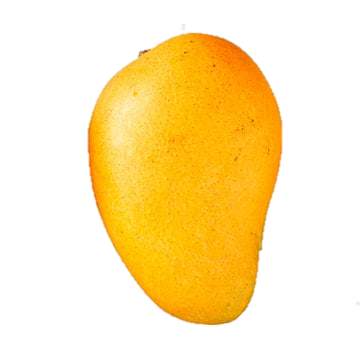 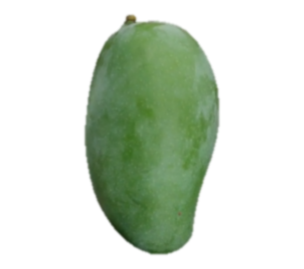 6
5 +  1 =
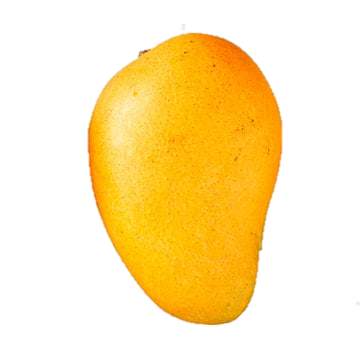 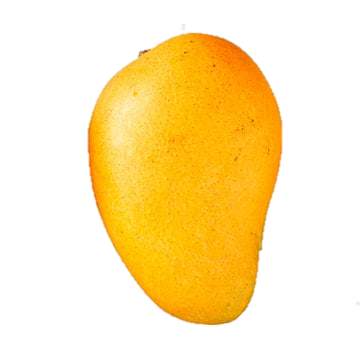 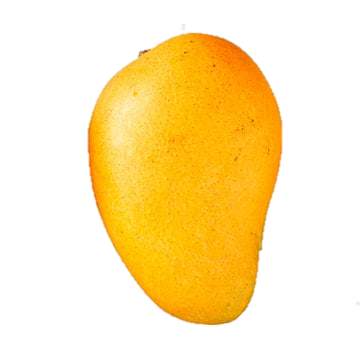 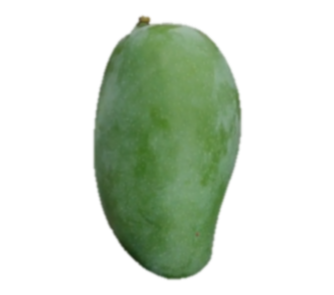 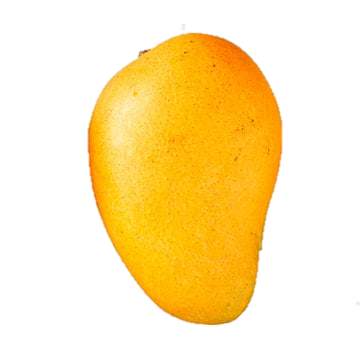 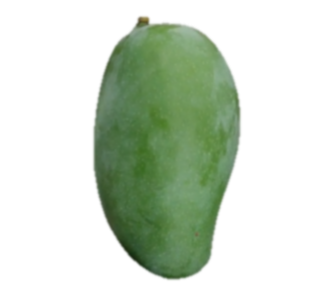 6
4 + 2 =
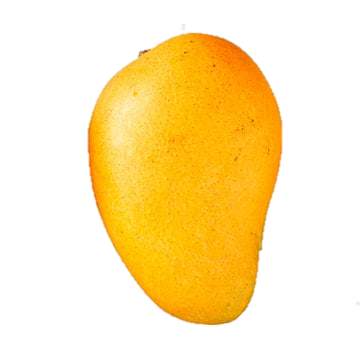 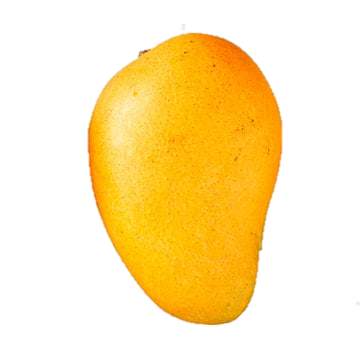 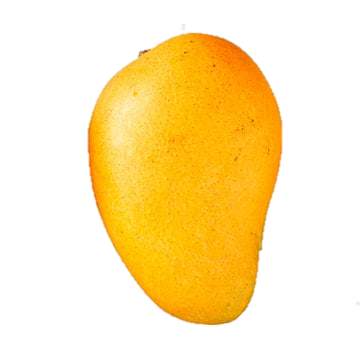 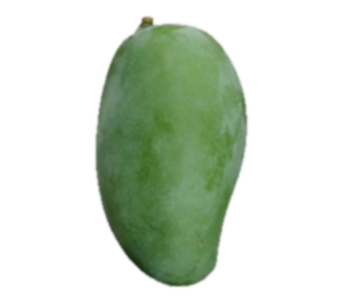 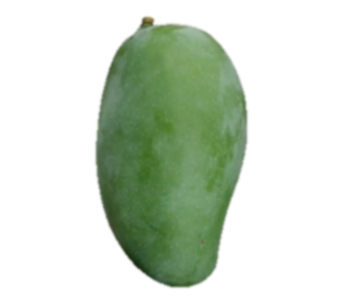 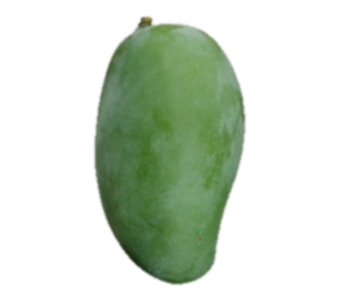 6
3 + 3 = ….
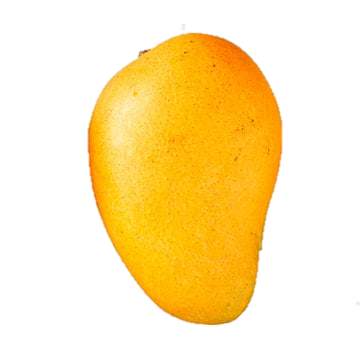 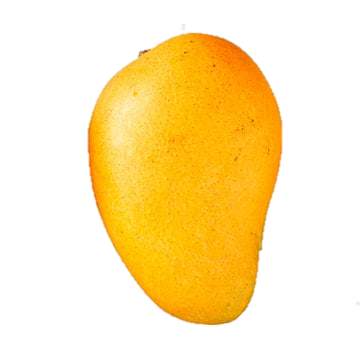 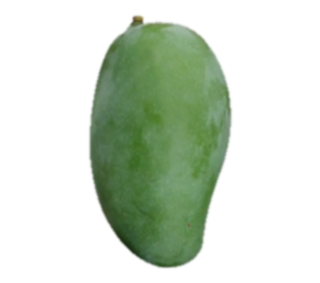 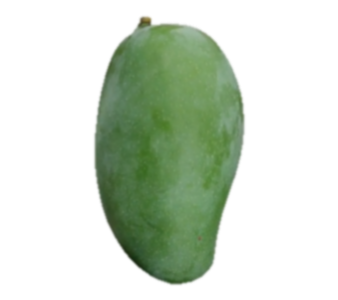 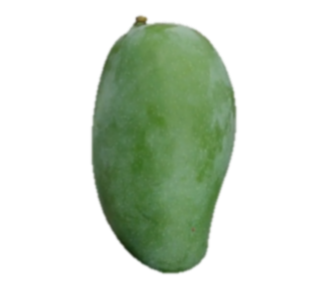 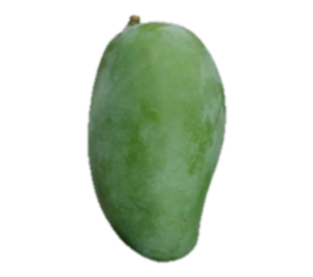 2 + 4 = ….
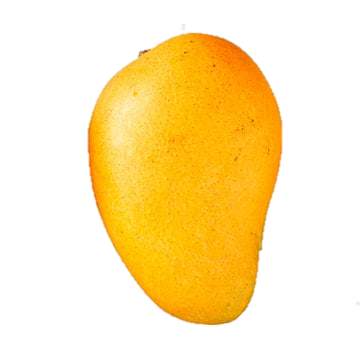 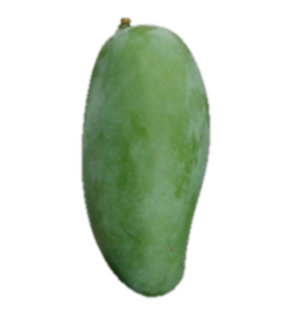 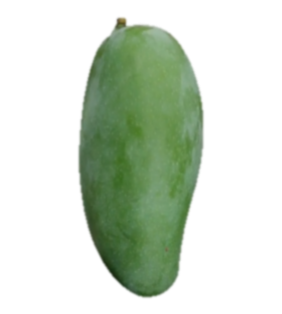 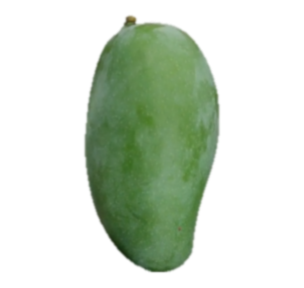 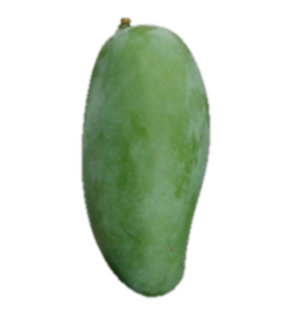 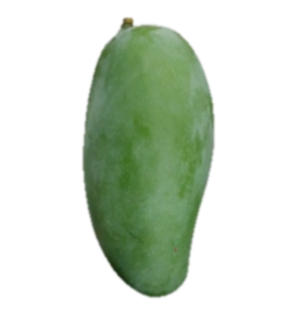 1 + 5 = ….
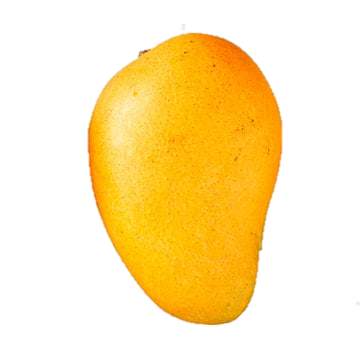 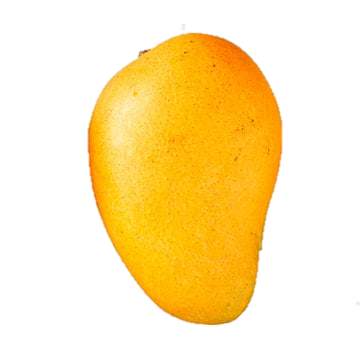 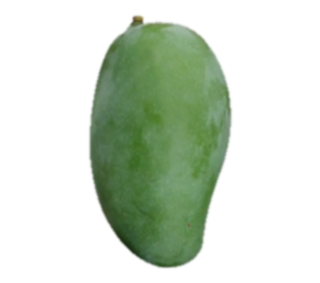 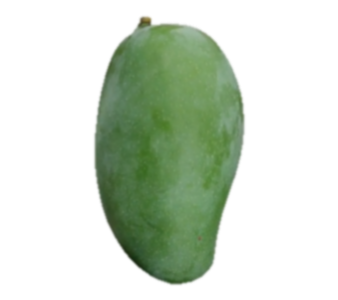 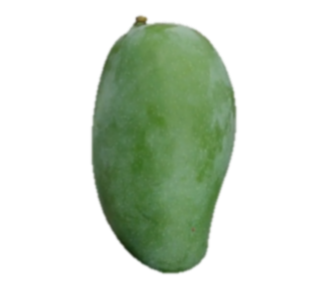 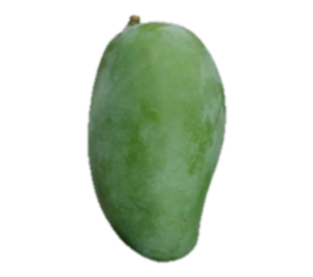 2 + 4 = ….
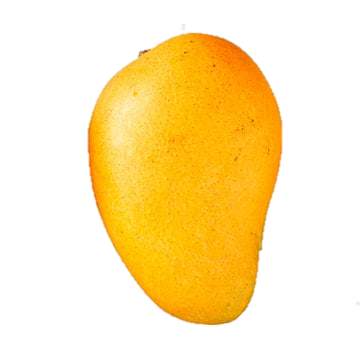 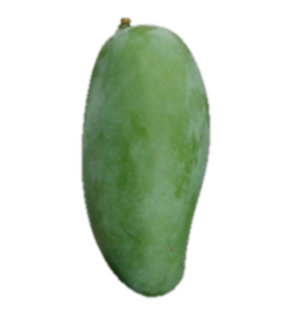 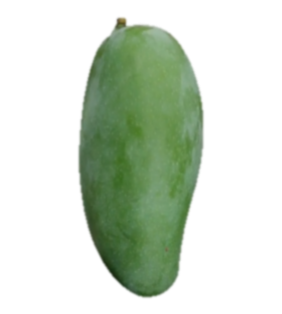 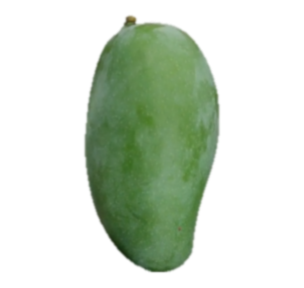 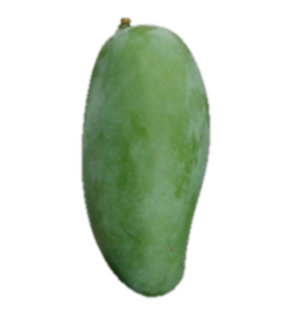 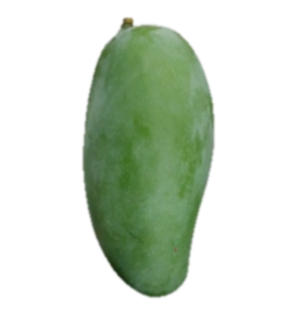 1 + 5 = ….
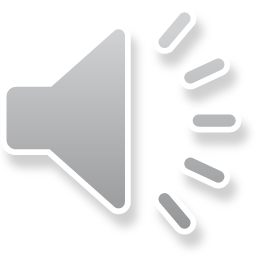 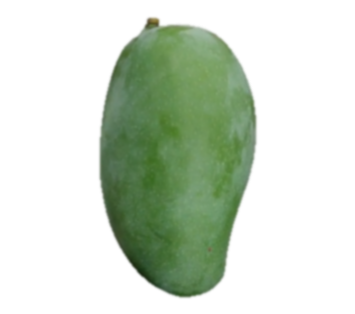 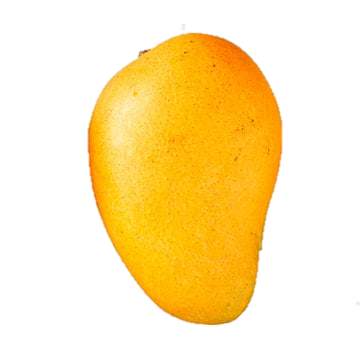 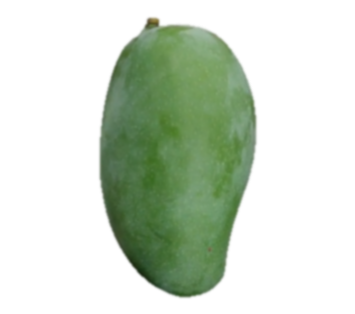 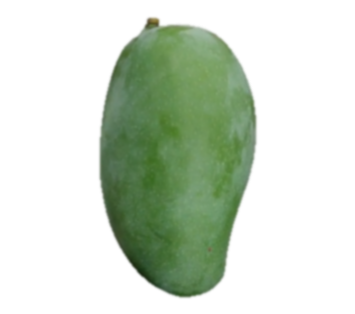 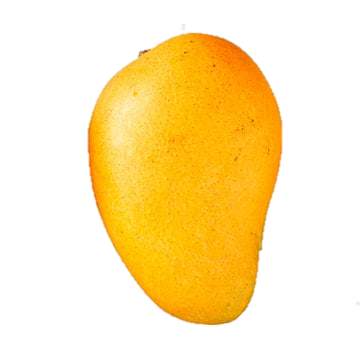 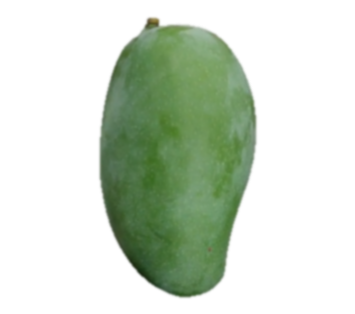 2 +  4 = ….
6
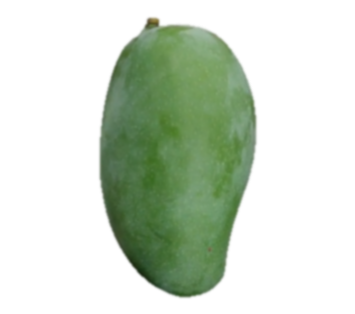 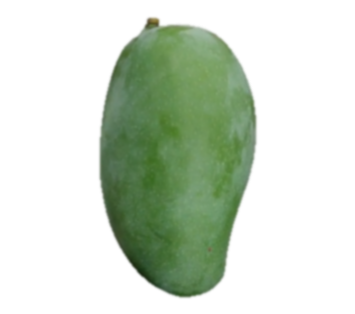 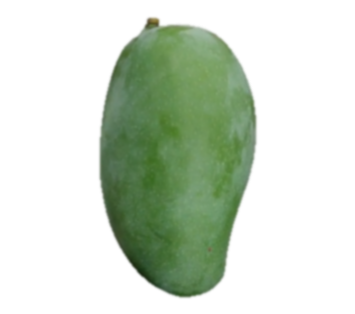 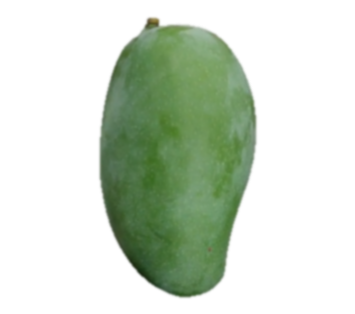 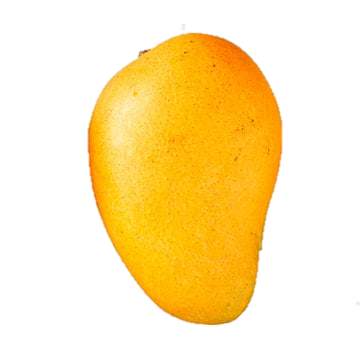 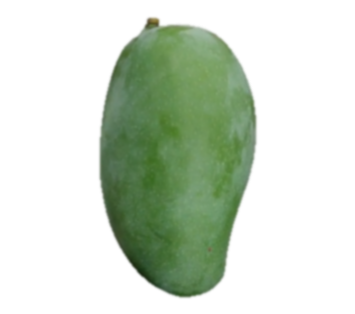 1 +  5 = ….
6
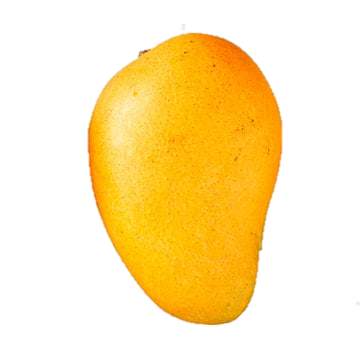 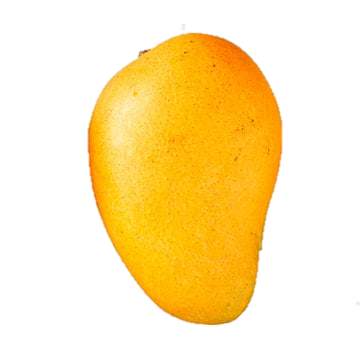 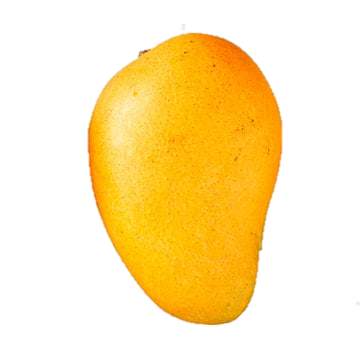 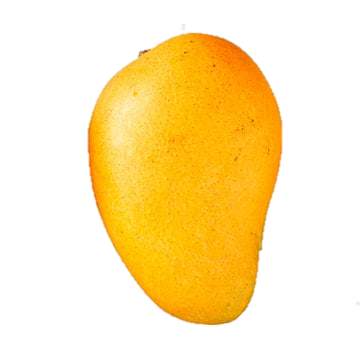 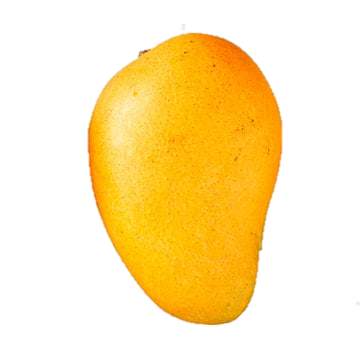 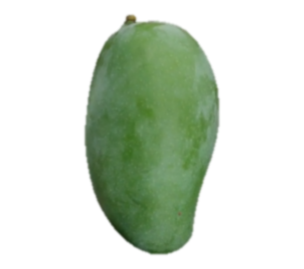 6
5 +  1 =
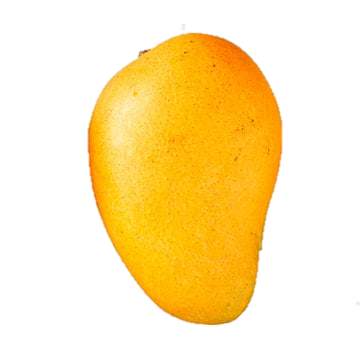 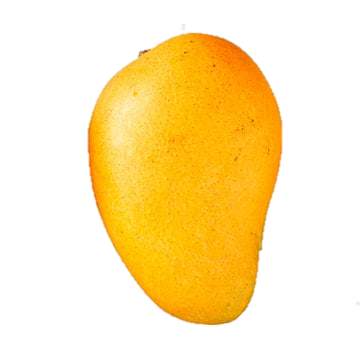 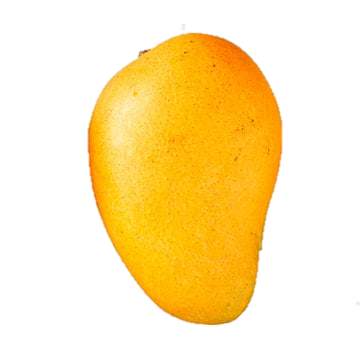 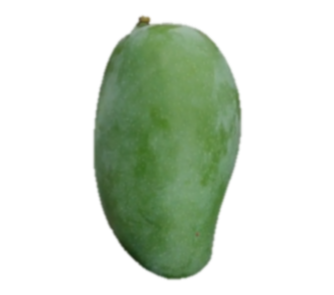 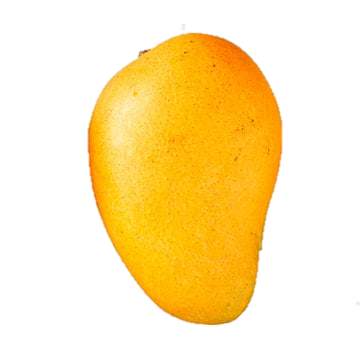 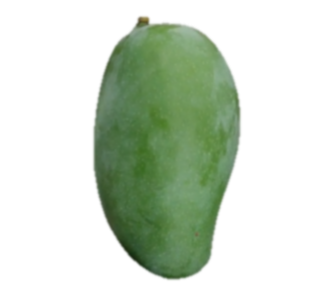 6
4 + 2 =
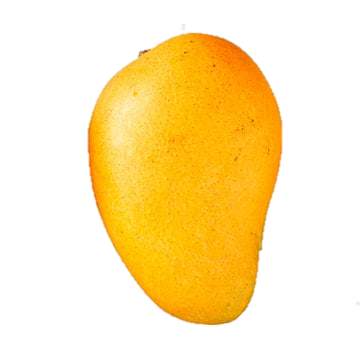 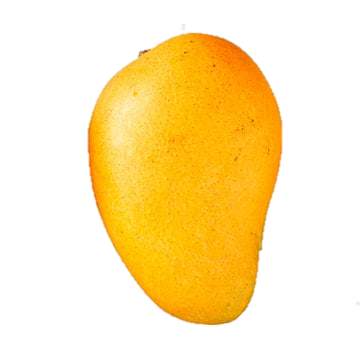 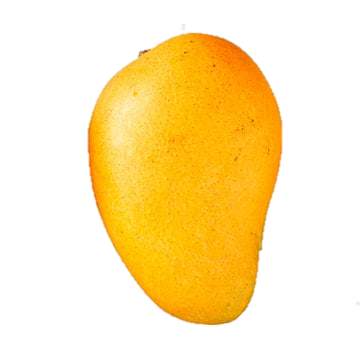 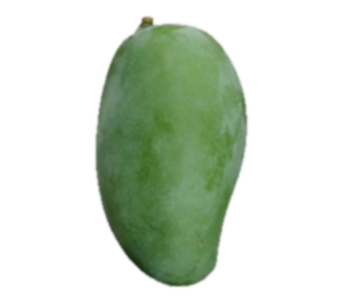 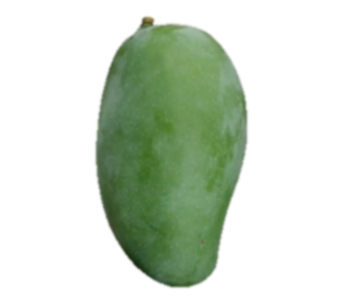 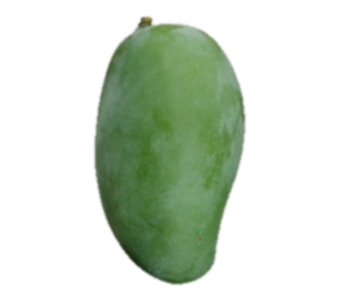 6
3 + 3 = ….
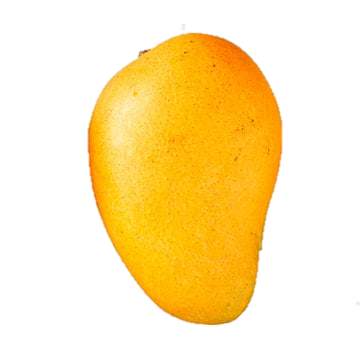 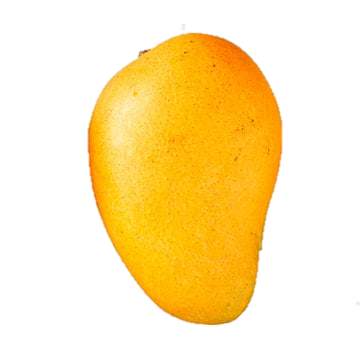 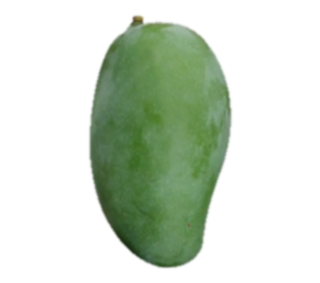 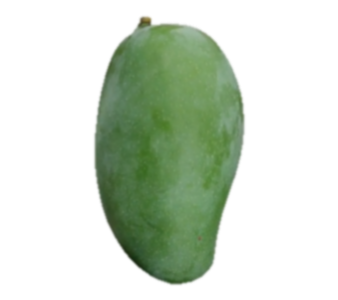 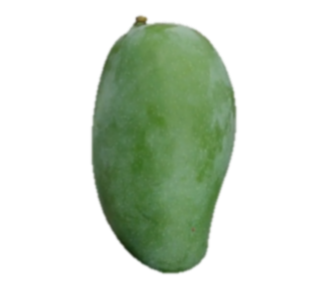 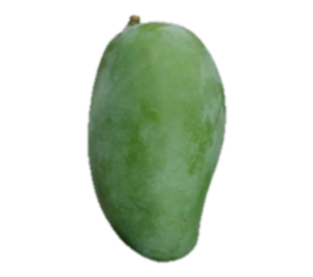 6
2 + 4 = ….
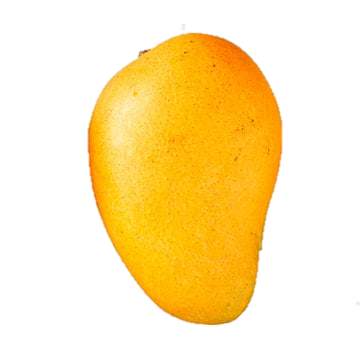 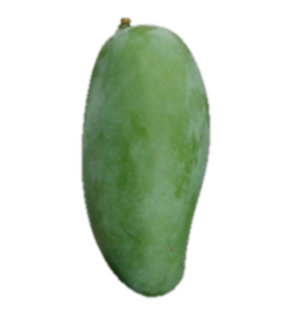 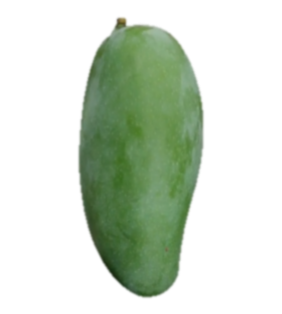 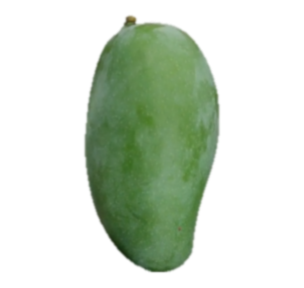 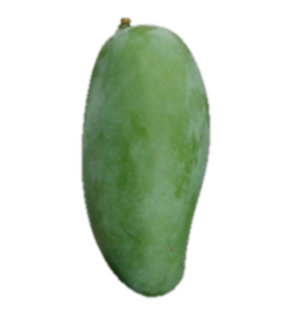 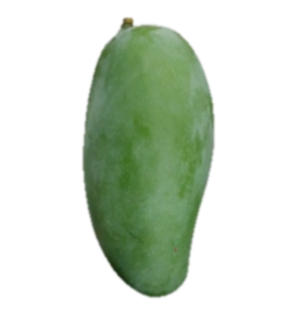 6
1 + 5 = ….
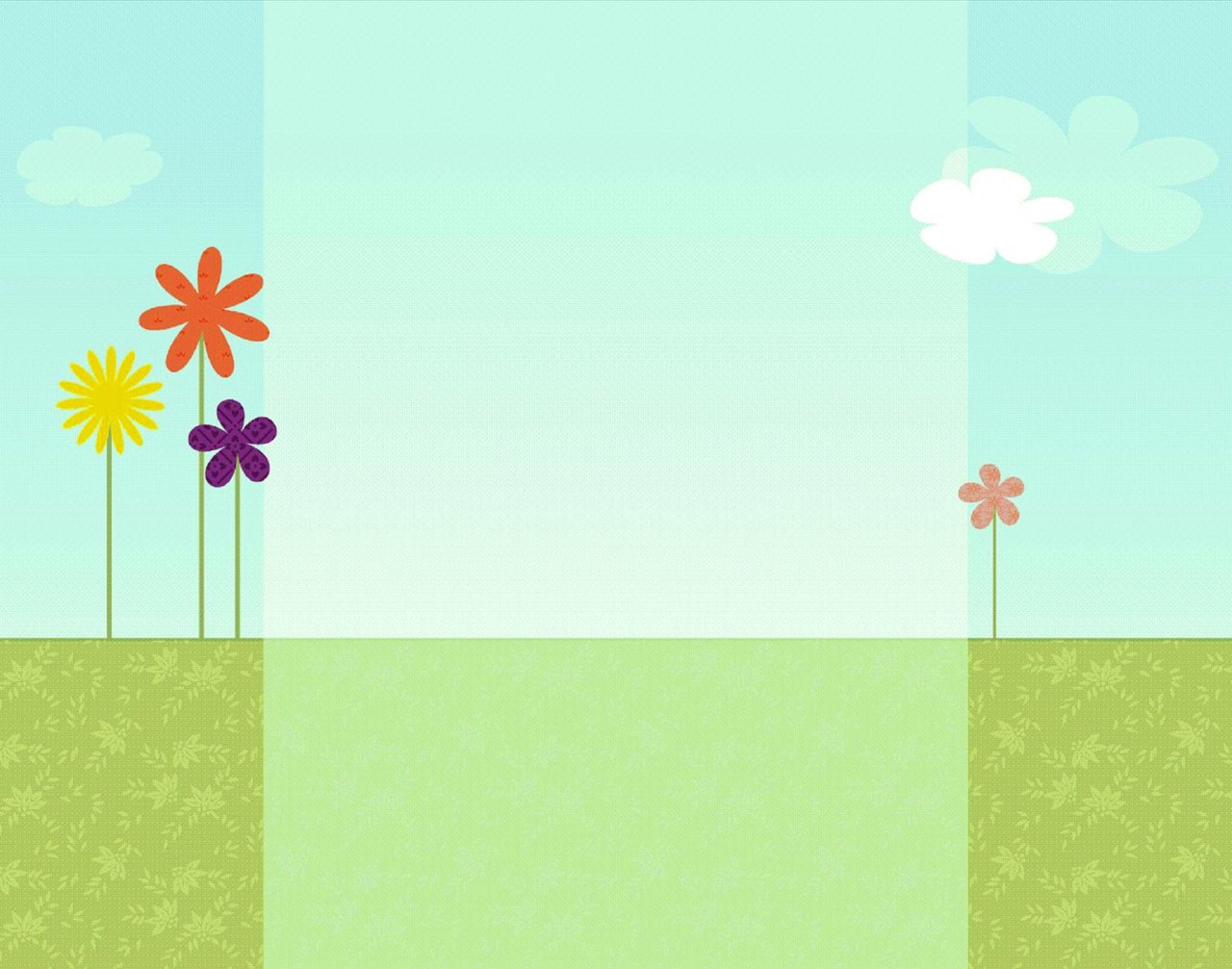 5 + 1 = 6
4 + 2 = 6
3 + 3 = 6
2 + 4 = 6
1 + 5 = 6
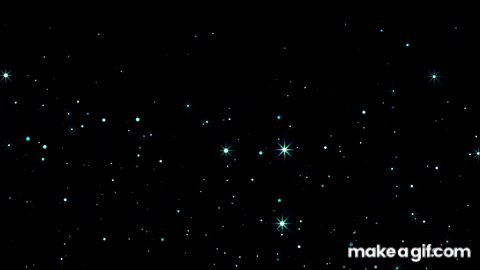 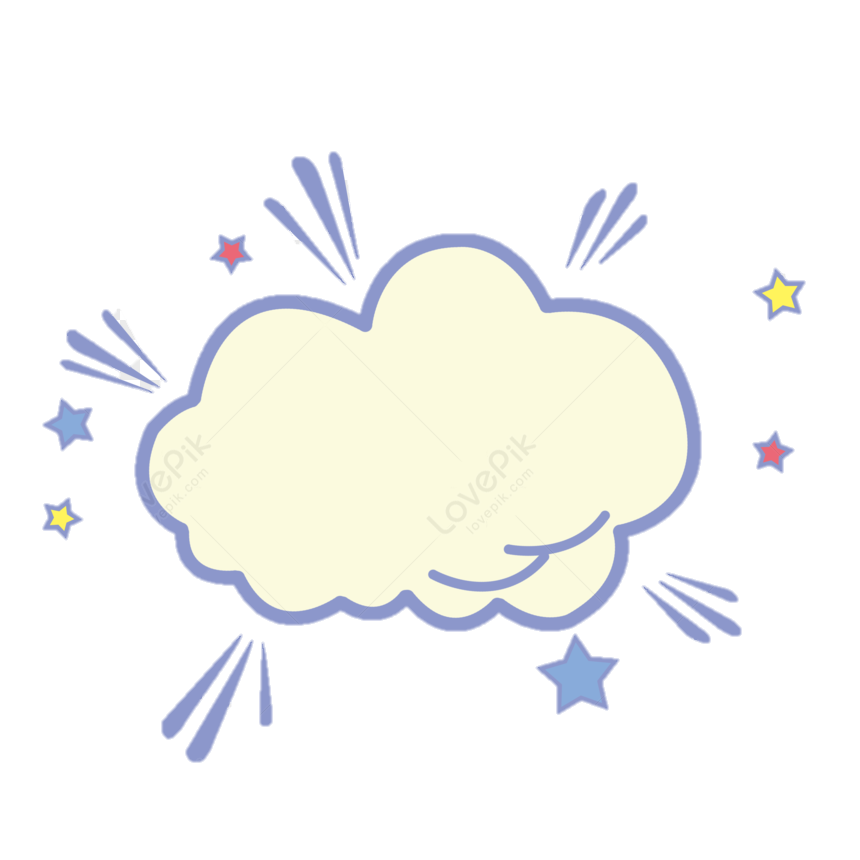 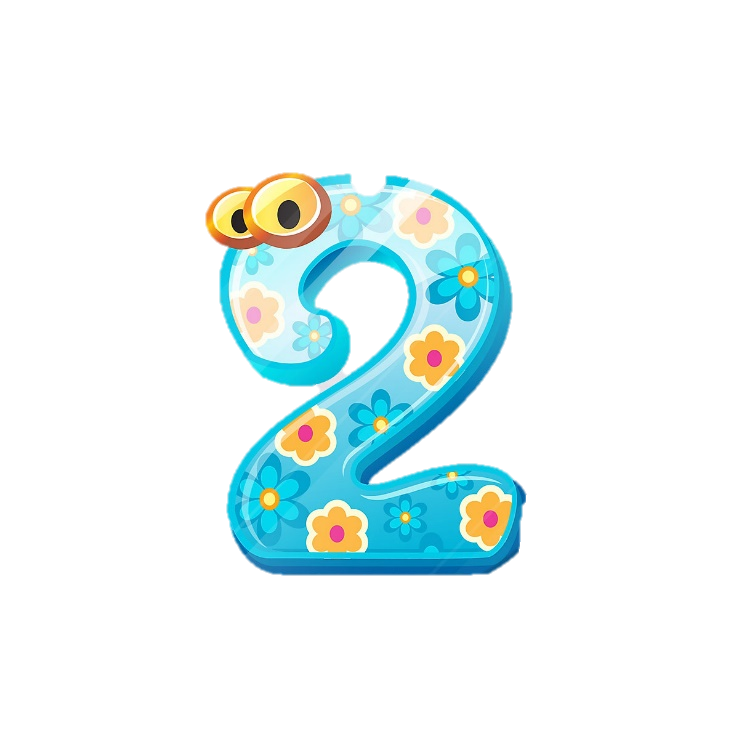 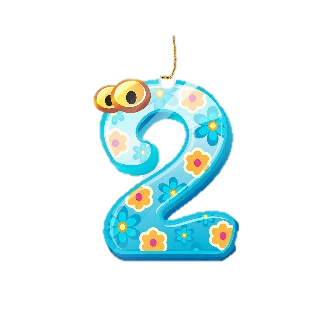 .Tính nhẩm
1 + 1
1 + 5
1 + 2
1 + 3
2 + 3
2 + 1
3 + 1
1 + 4
4 + 2
Bài 1: Tính nhẩm
6
1 + 5 =
1 + 2 =
3
2
1 + 1 =
5
2 + 3 =
2 + 2 =
4
1 + 3 =
4
6
4 + 2 =
1 + 4 =
4
5
3 + 1 =
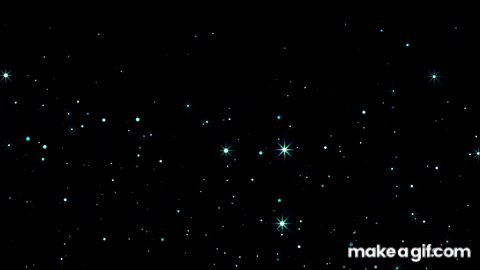 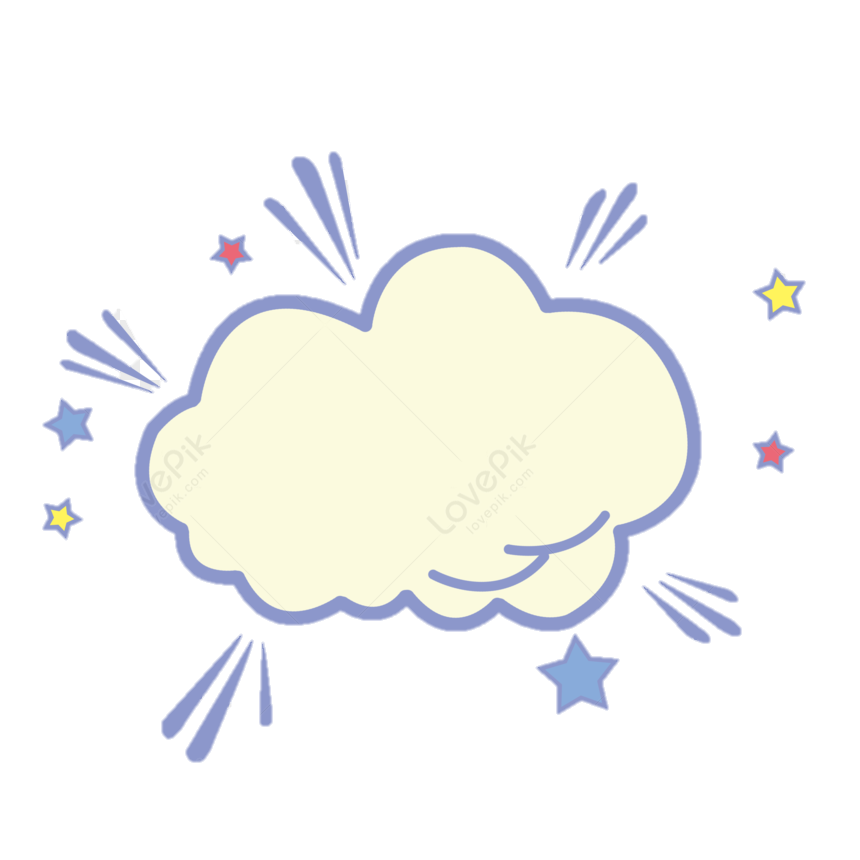 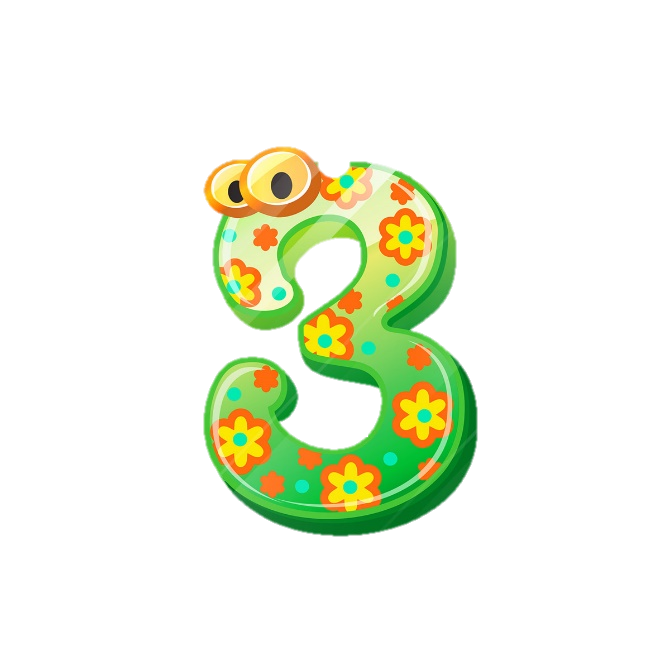 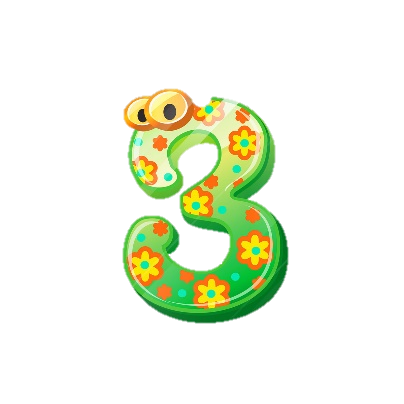 ?
Số
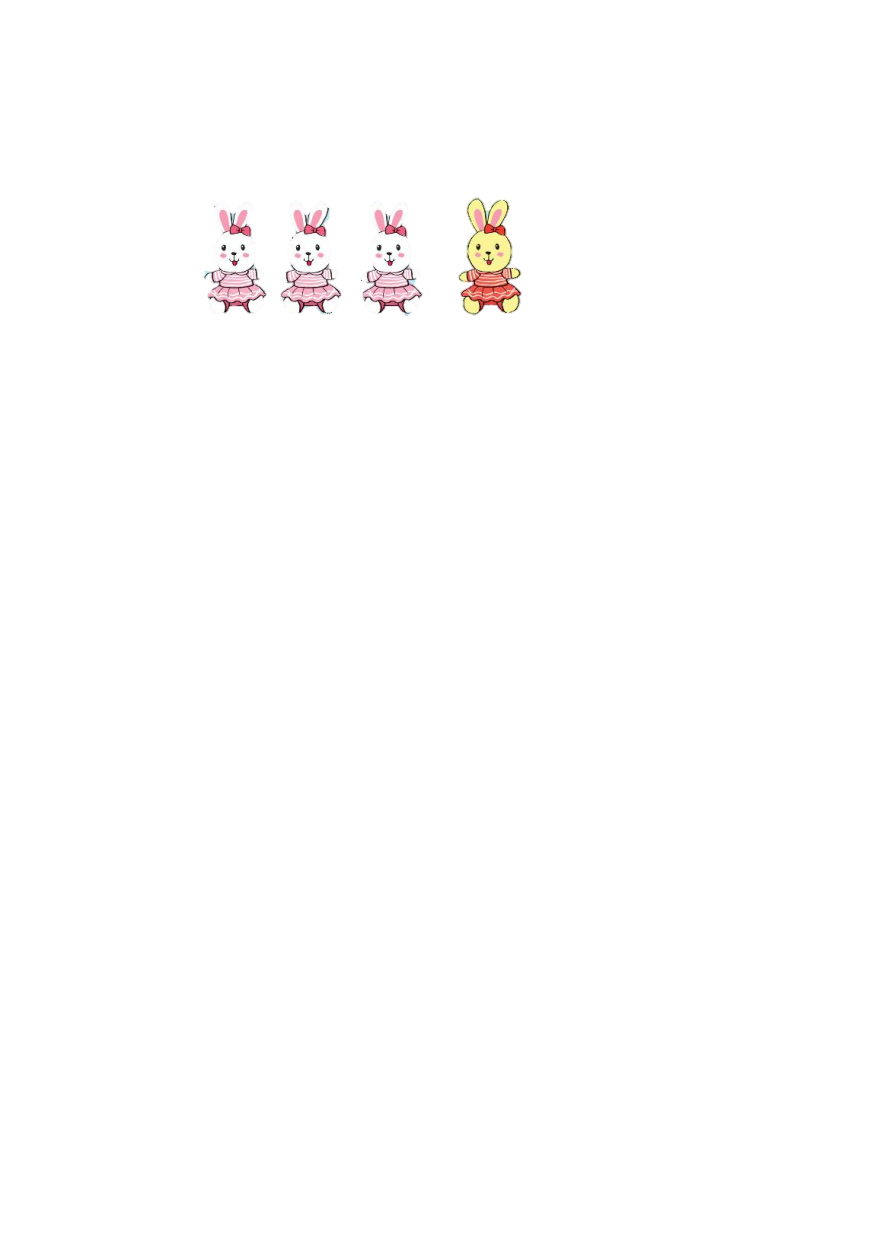 a)
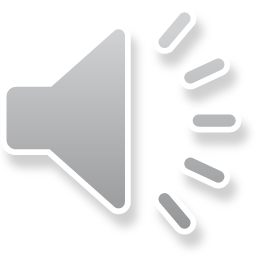 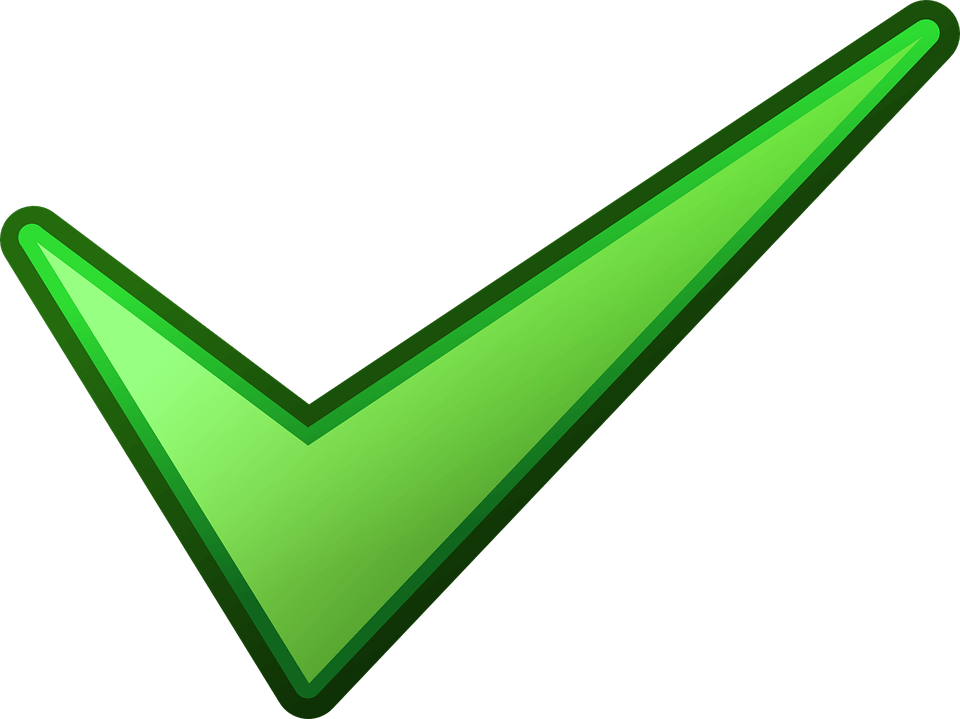 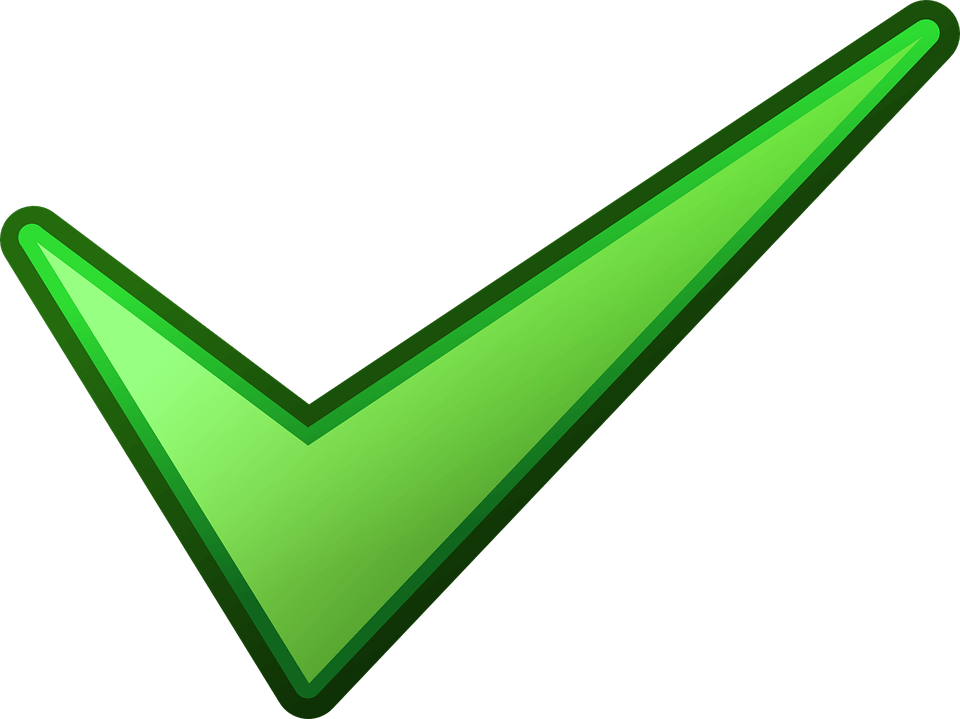 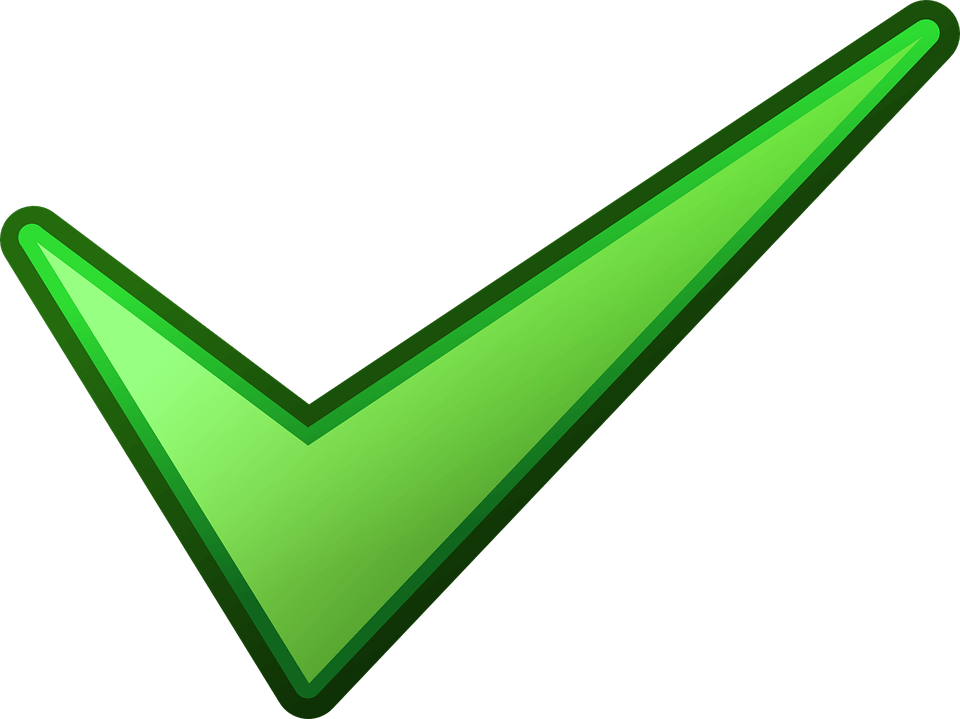 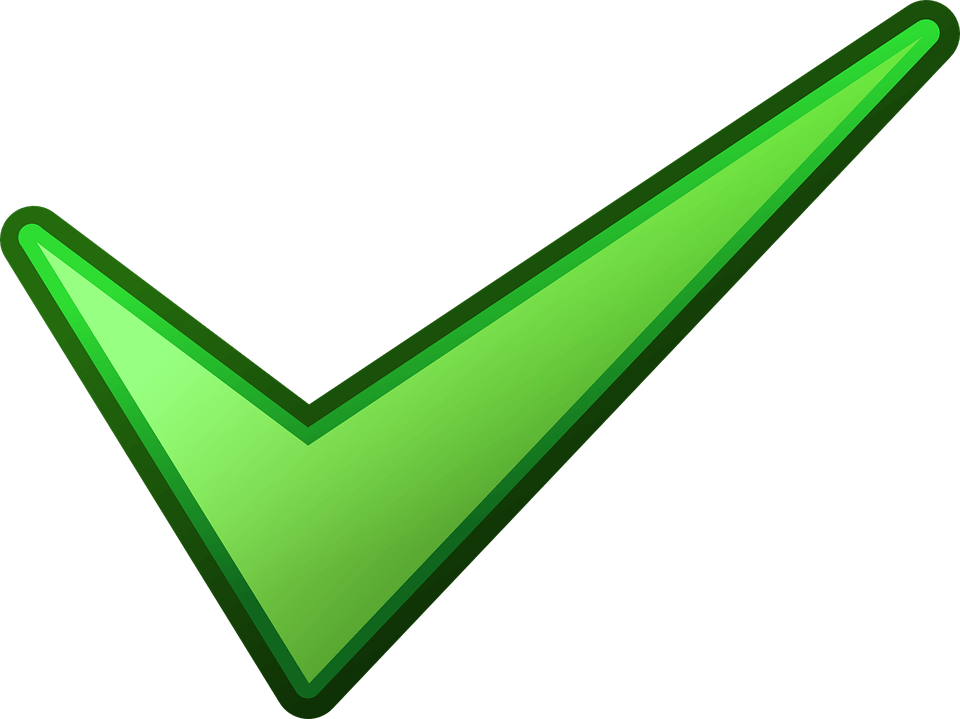 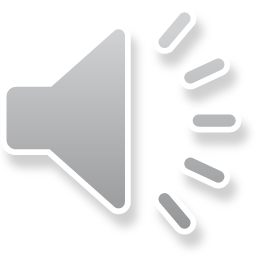 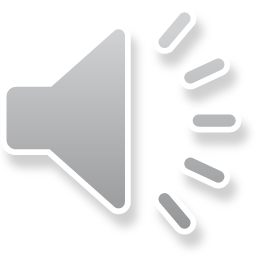 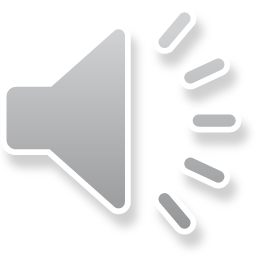 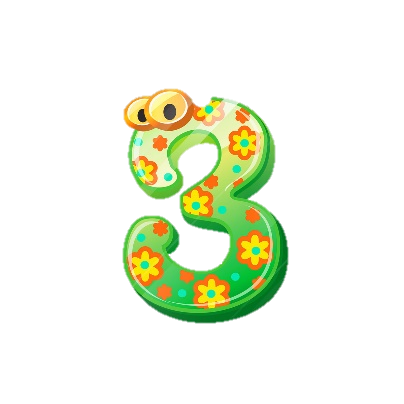 ?
Số
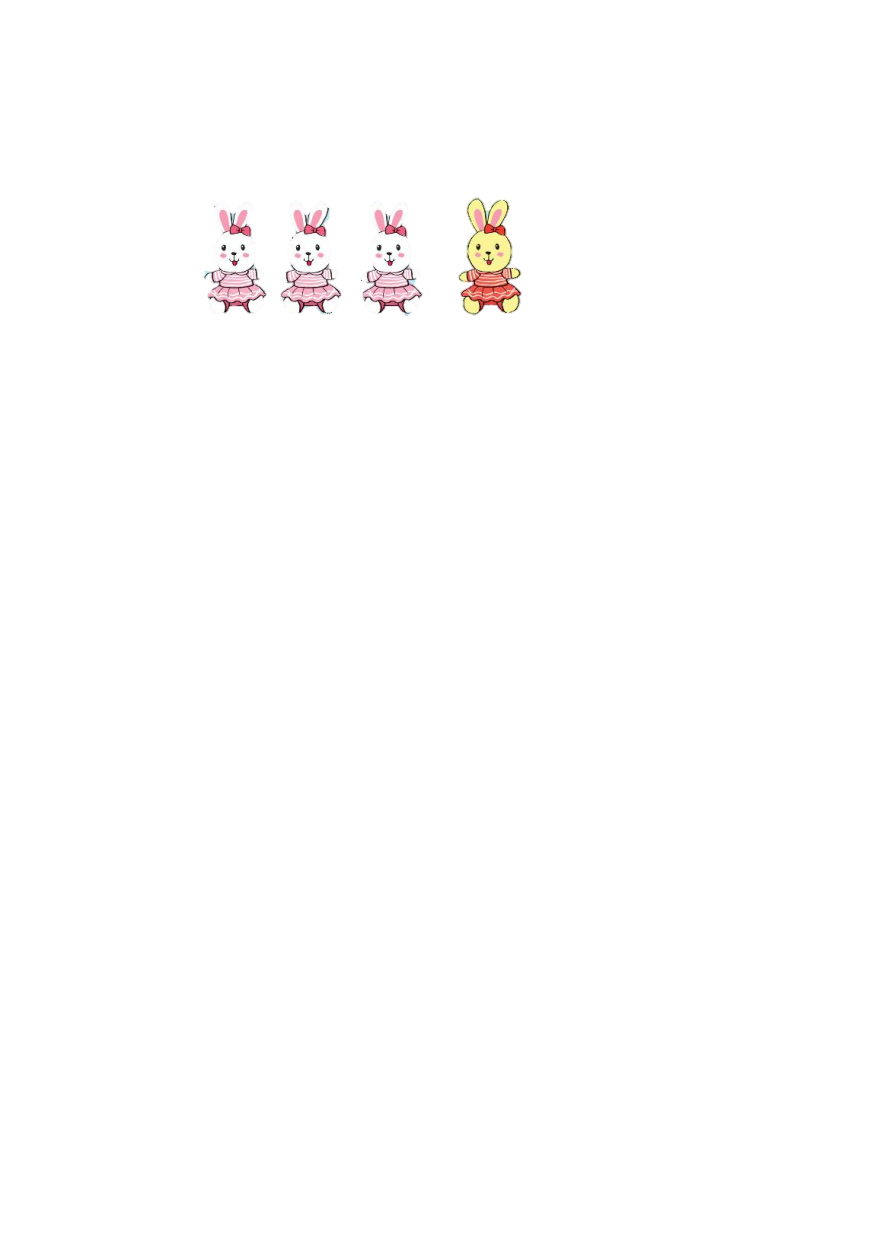 a)
+
3
1
4
=
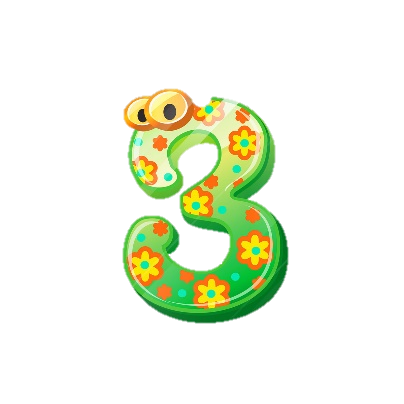 ?
Số
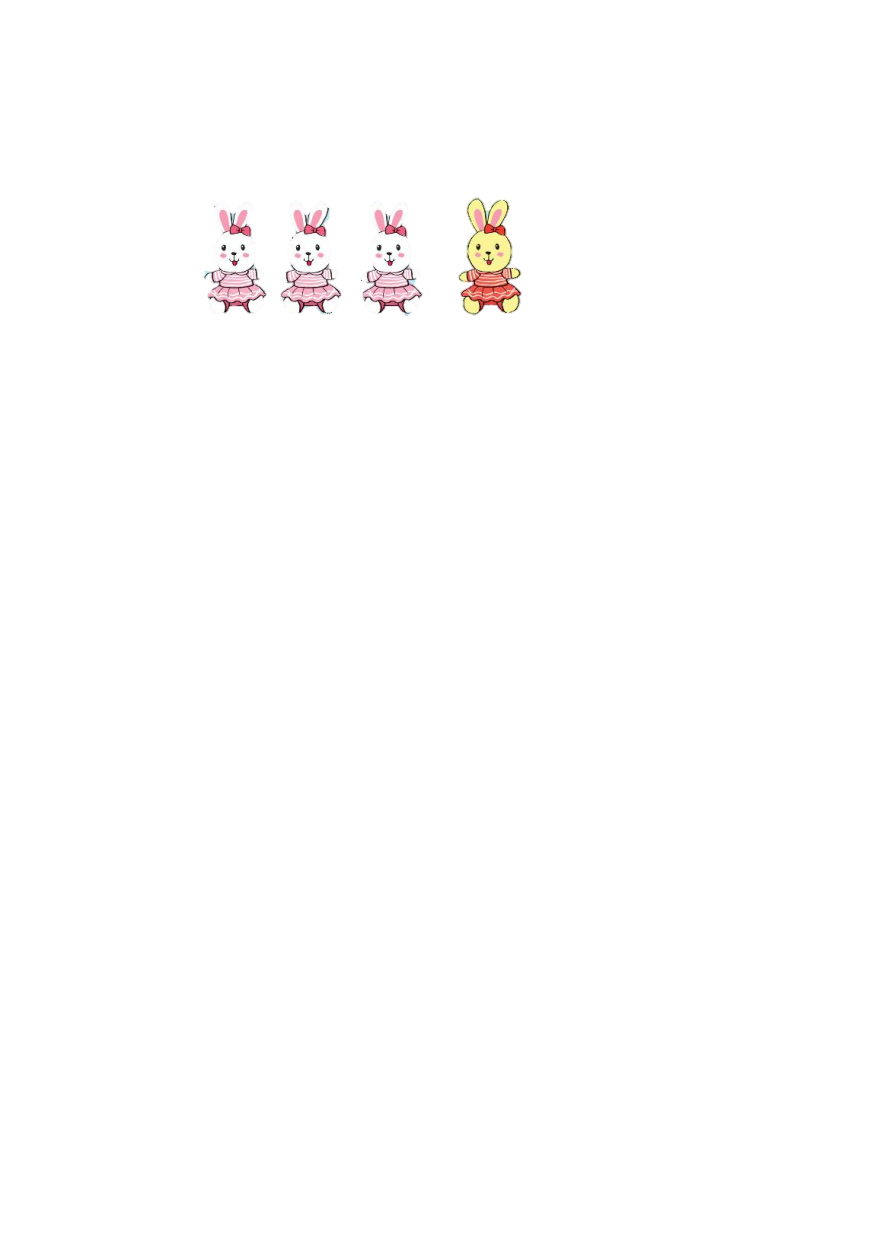 a)
+
3
1
4
=
b)
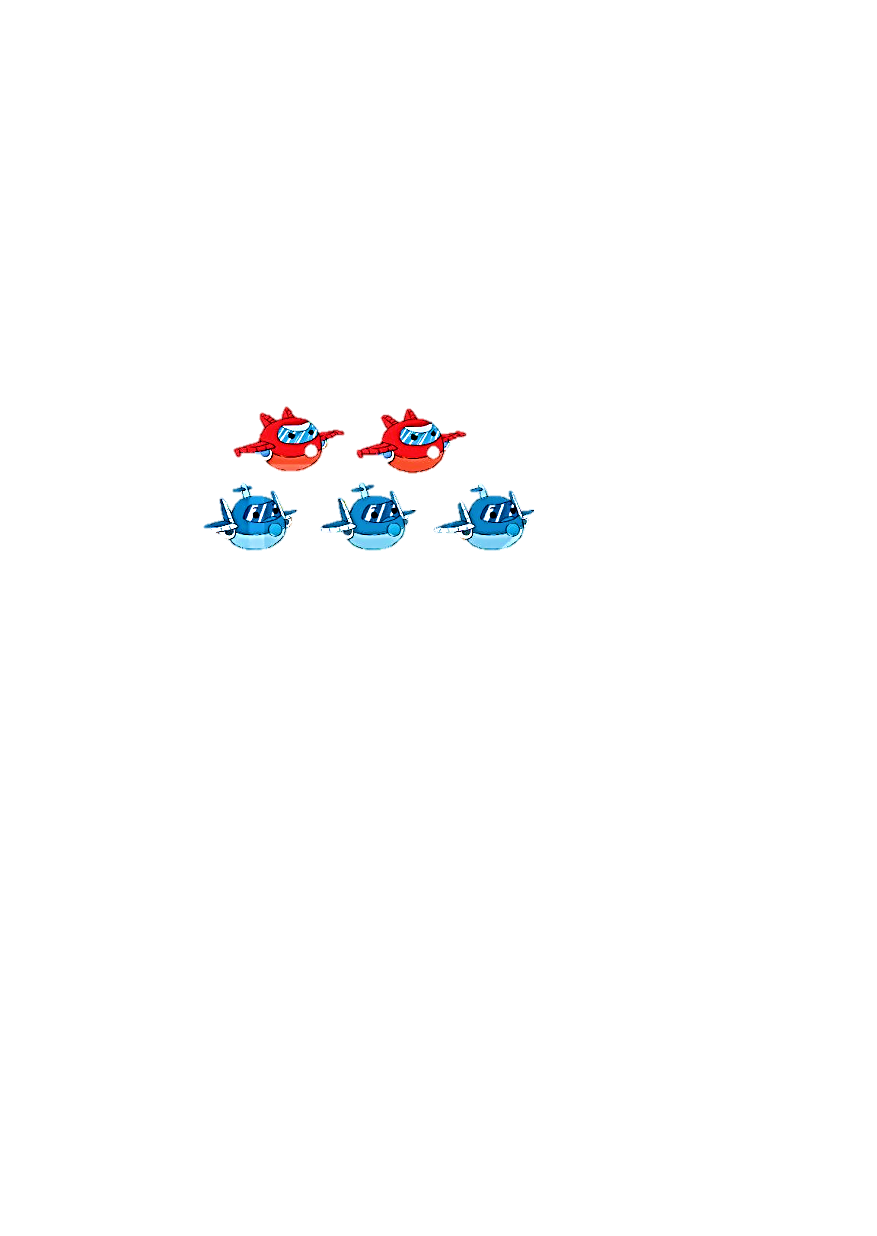 c)
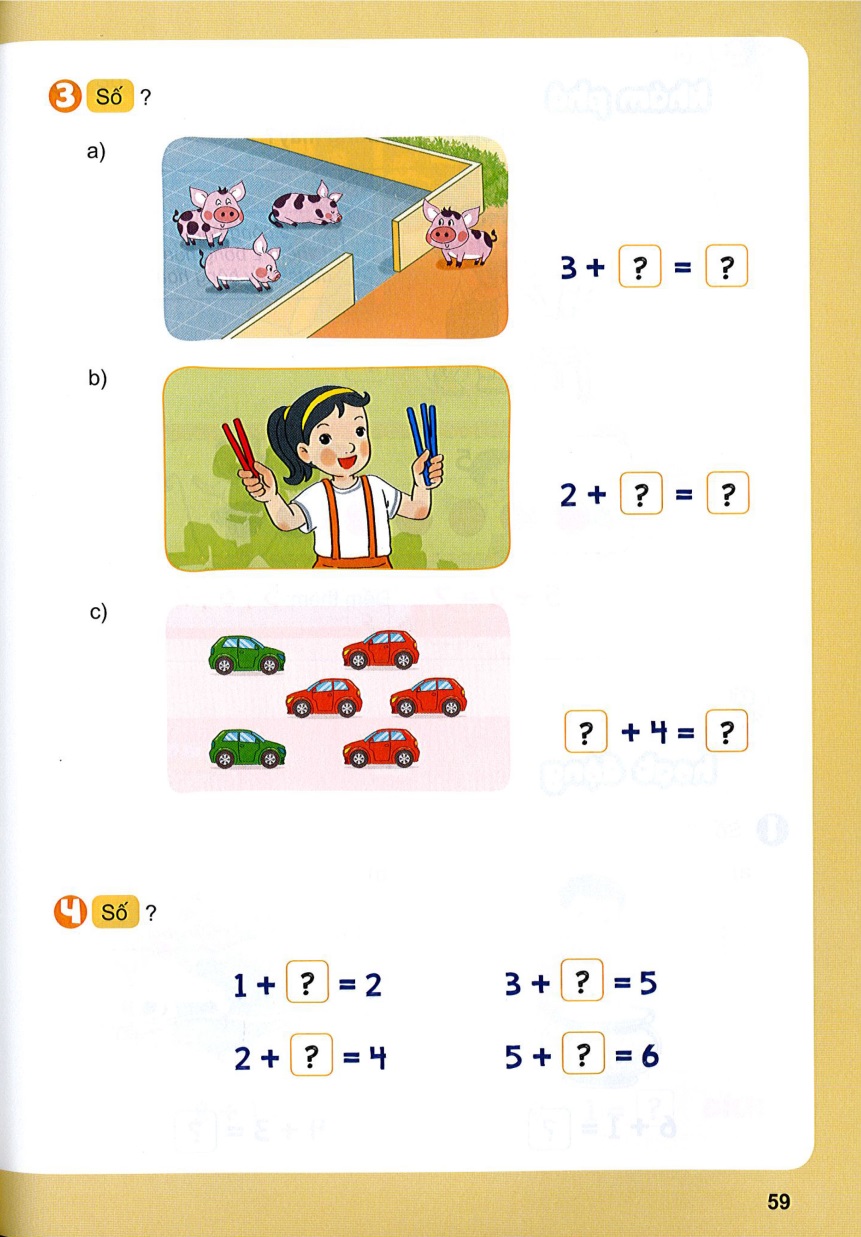 ?
?
?
?
4
+
=
=
+
2
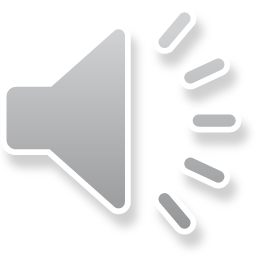 3
?
Số
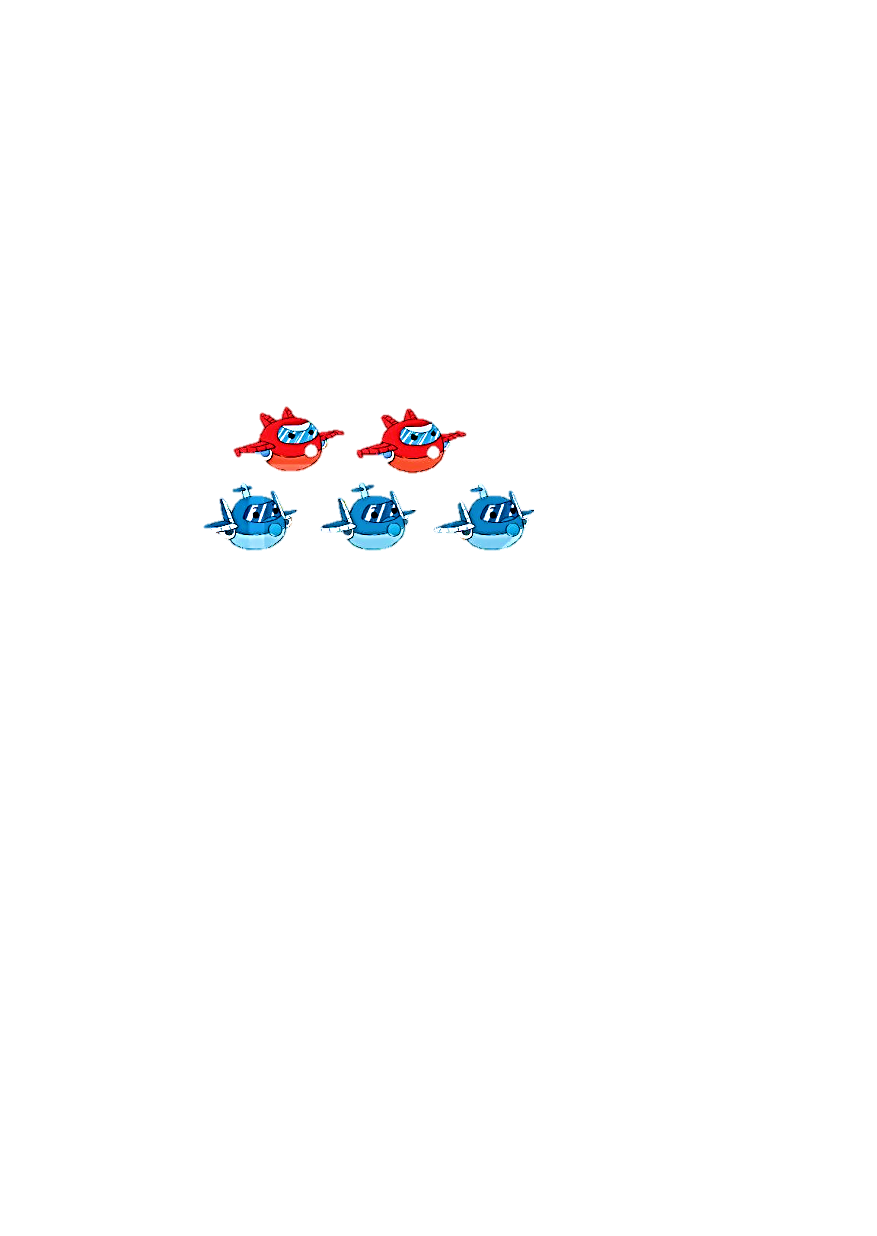 b)
5
2
+
=
3
3
?
Số
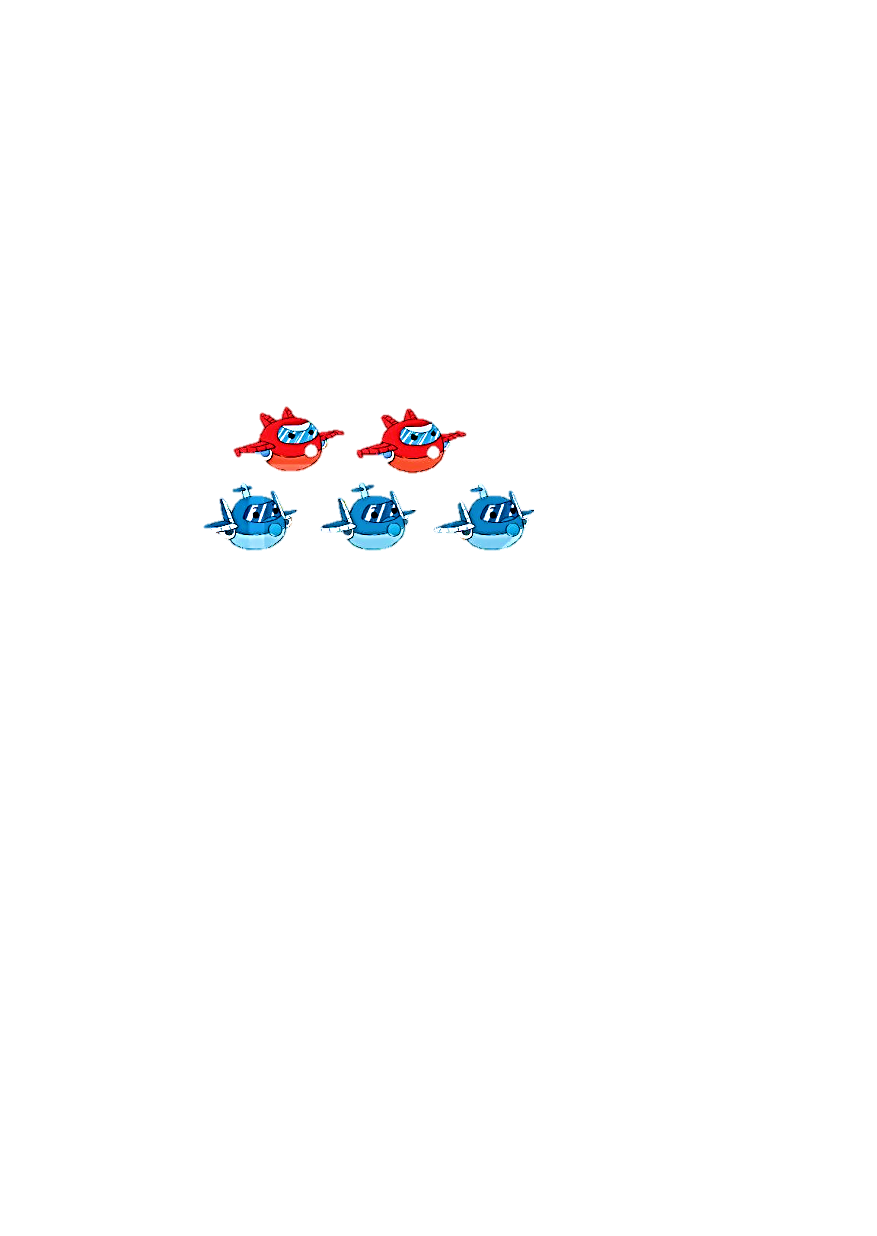 b)
?
?
5
2
+
3
=
3
?
Số
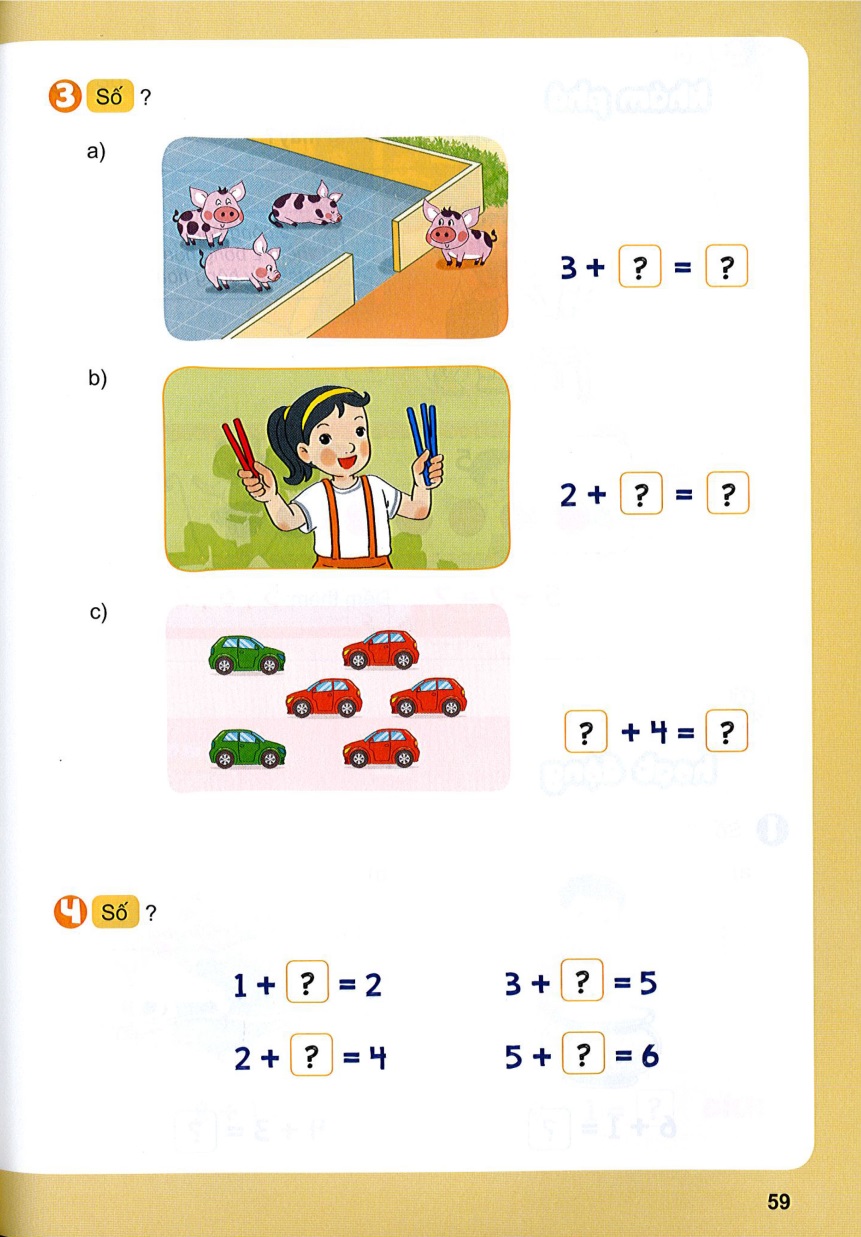 c)
6
+
4
=
2
3
?
Số
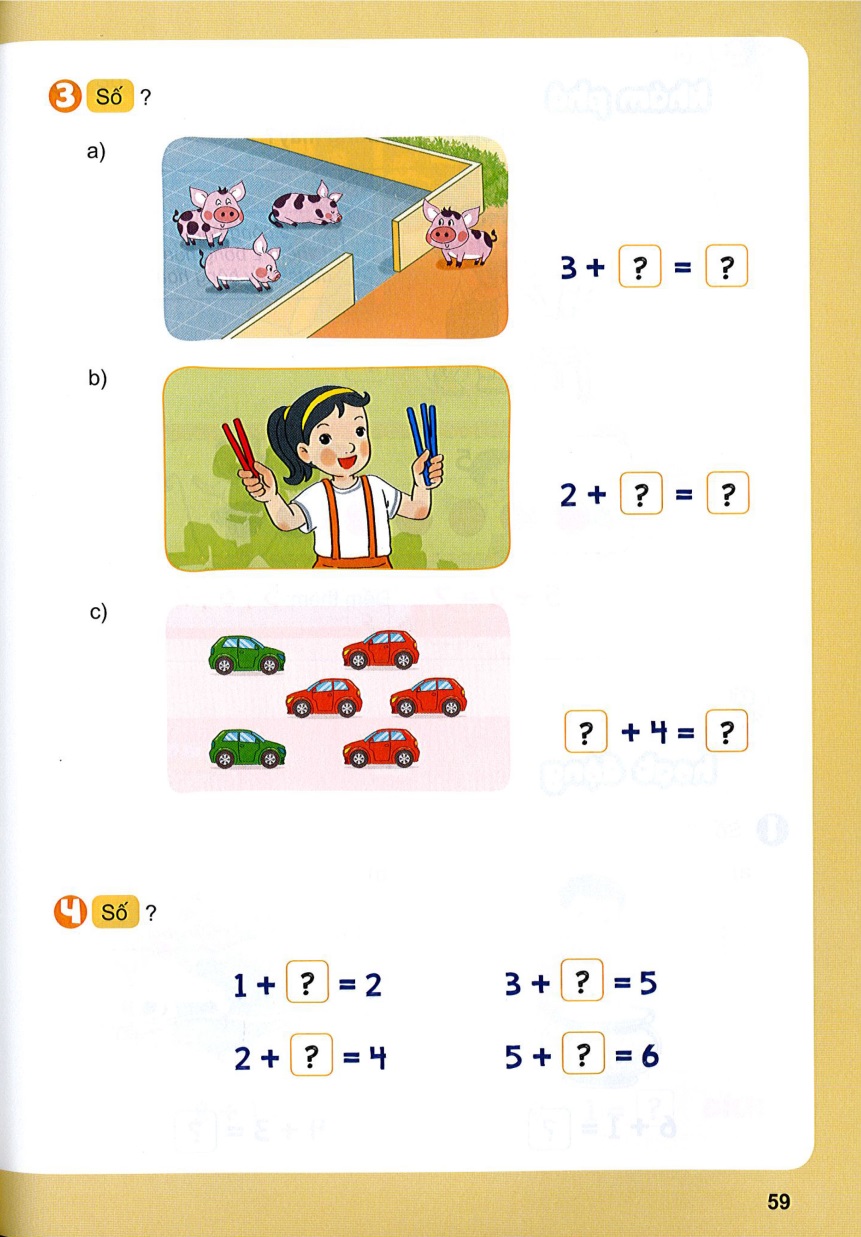 b)
6
2
+
4
=
?
?
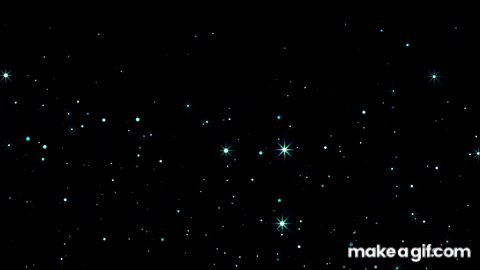 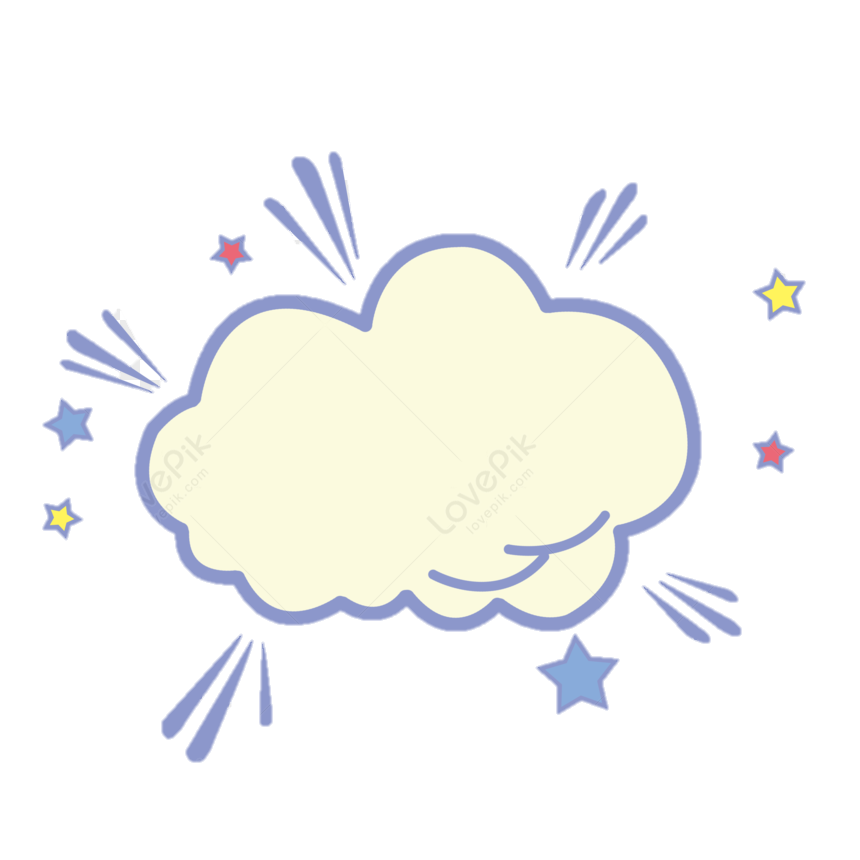 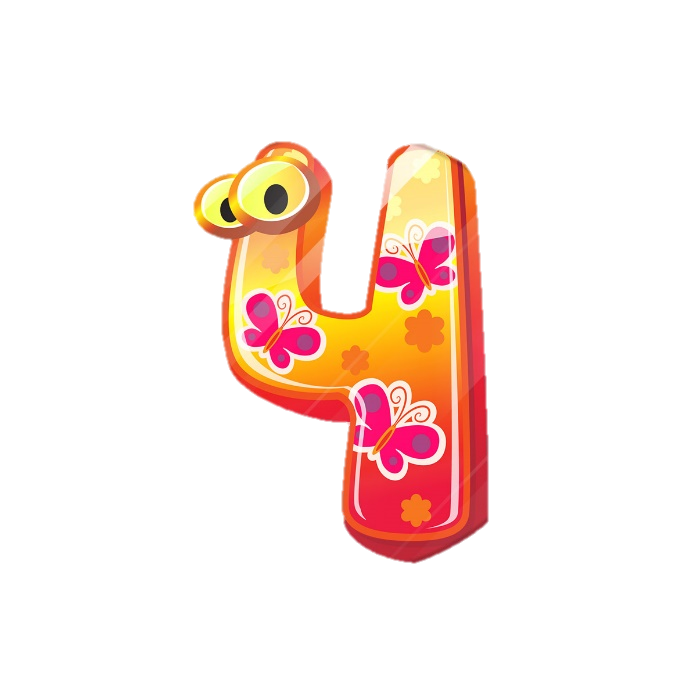 ?
1 + 1   = 2
3 + 2   = 5
?
?
?
2 + 2   = 4
5 + 1   = 6
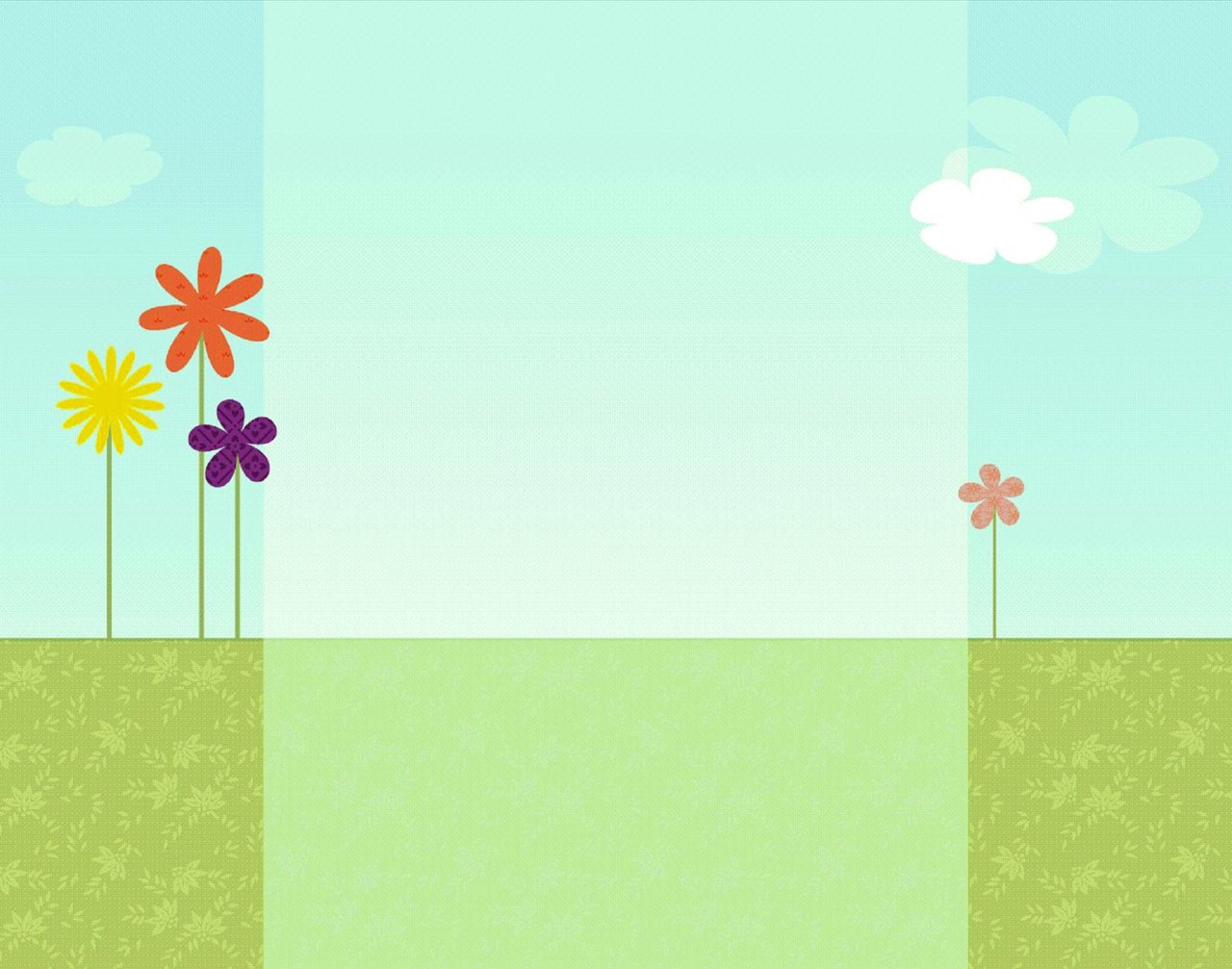 5 + 1 = 6
4 + 2 = 6
3 + 3 = 6
2 + 4 = 6
1 + 5 = 6
Xin cảm ơn quý thầy cô!

       Kính chúc quý thầy cô 
       thật nhiều sức khoẻ !!